BBAAD9C20180234D78A0072836F0B46062B9B20715048B20A6D98139B1532BF60B44BC38916EFB0222692908C84601EBEFF921AA61D02B411BBFC202745E22D524F665ADBA25769744C22C076802468F5E40E9EA74477153B8EBE19701812C28DCC6229FDE3
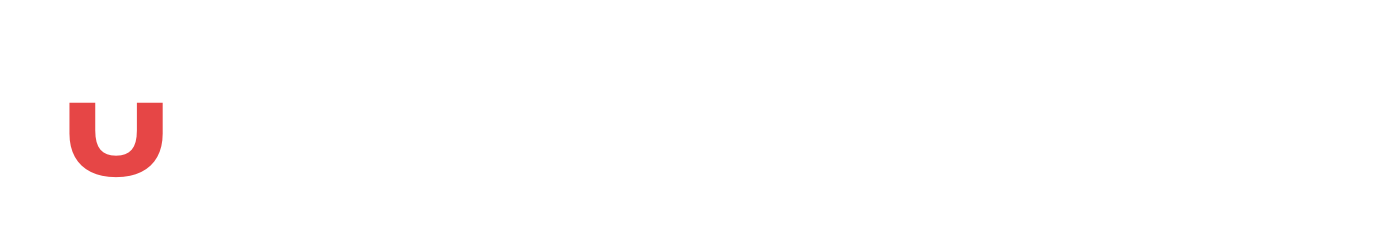 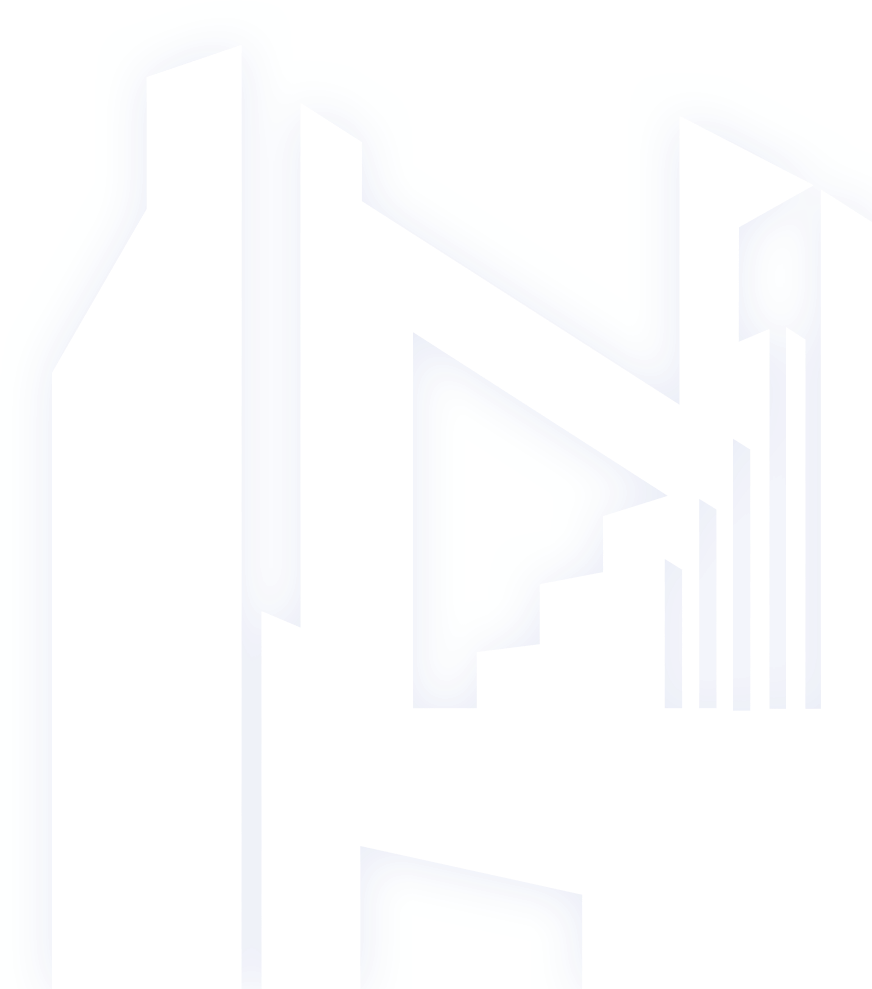 2/0/2/3
iTEST SAAS 智能测评云平台
学生端操作指南
外研在线数字科技有限公司
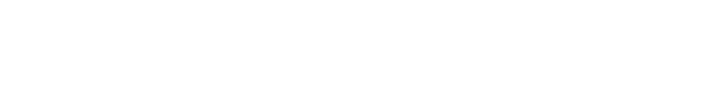 [Speaker Notes: <svg id="图层_1" data-name="图层 1" xmlns="http://www.w3.org/2000/svg" viewBox="0 0 245.98 40.01"><defs><style>.cls-1{fill:#fff;}.cls-2{fill:#d84644;}</style></defs><path class="cls-1" d="M626.91,598.54a16.67,16.67,0,1,1,1.15-24.48h4.34a20,20,0,1,0-.8,24.48Z" transform="translate(-596.19 -565.77)"/><path class="cls-1" d="M660.7,576.82h8.09a9,9,0,0,1,3.84.74,5.12,5.12,0,0,1,2.35,2.12,6.77,6.77,0,0,1,.79,3.35,7.43,7.43,0,0,1-.79,3.54,5.18,5.18,0,0,1-2.35,2.2,8.88,8.88,0,0,1-3.84.75h-3.65v6.4H660.7Zm7.44,9.22a3.55,3.55,0,0,0,2.36-.69,3.06,3.06,0,0,0,.8-2.32,2.61,2.61,0,0,0-.82-2.1,3.62,3.62,0,0,0-2.34-.66h-3V586Z" transform="translate(-596.19 -565.77)"/><polygon class="cls-1" points="33.08 11.05 37.79 11.05 45.13 23.56 45.13 11.05 49.31 11.05 49.31 30.14 44.59 30.14 37.26 17.69 37.26 30.14 33.08 30.14 33.08 11.05"/><rect class="cls-1" x="54.61" y="11.05" width="4.58" height="19.1"/><path class="cls-1" d="M702.81,595.58A5.6,5.6,0,0,1,699,590h4.44a2.52,2.52,0,0,0,.94,2.13,4.39,4.39,0,0,0,2.68.7,4.24,4.24,0,0,0,2.5-.61,1.91,1.91,0,0,0,.82-1.59,1.88,1.88,0,0,0-.56-1.43,4.25,4.25,0,0,0-2-.82l-4.1-.88a6.13,6.13,0,0,1-3.49-1.85,5.11,5.11,0,0,1-1.14-3.43,5.27,5.27,0,0,1,1-3.24,6.11,6.11,0,0,1,2.73-2,10.93,10.93,0,0,1,3.9-.67,10.1,10.1,0,0,1,3.75.66,5.94,5.94,0,0,1,2.63,1.94,5.18,5.18,0,0,1,1,3.12H709.7c-.16-1.46-1.21-2.26-3.16-2.26A4.27,4.27,0,0,0,705,580a2.36,2.36,0,0,0-1.05.73,1.76,1.76,0,0,0-.36,1.09,1.7,1.7,0,0,0,.47,1.25,2.54,2.54,0,0,0,1.35.68l4.72,1a6.4,6.4,0,0,1,3.53,1.91,5.15,5.15,0,0,1,1.18,3.5,5.59,5.59,0,0,1-.94,3.24,6,6,0,0,1-2.65,2.15,9.94,9.94,0,0,1-4,.75,11.68,11.68,0,0,1-4.37-.74" transform="translate(-596.19 -565.77)"/><path class="cls-1" d="M690.71,576.82v11.46a5,5,0,0,1-.89,3.31,4,4,0,0,1-5.39,0,5,5,0,0,1-.89-3.31V576.82h-4.45v12a8.23,8.23,0,0,0,.93,4,6.3,6.3,0,0,0,2.75,2.58,9.64,9.64,0,0,0,4.33.9h0a9.64,9.64,0,0,0,4.33-.9,6.23,6.23,0,0,0,2.74-2.58,8.13,8.13,0,0,0,.94-4v-12Z" transform="translate(-596.19 -565.77)"/><polygon class="cls-1" points="16.42 15.49 16.42 11.05 11.97 11.05 11.97 15.49 11.97 17.44 16.42 17.44 16.42 15.49"/><path class="cls-2" d="M619.79,588.28a5,5,0,0,1-.9,3.31,4,4,0,0,1-5.38,0,5,5,0,0,1-.9-3.31v-4.51h-4.45v5.05a8.24,8.24,0,0,0,.94,4,6.25,6.25,0,0,0,2.75,2.58,9.63,9.63,0,0,0,4.32.9h.06a9.57,9.57,0,0,0,4.32-.9,6.2,6.2,0,0,0,2.75-2.58,8.23,8.23,0,0,0,.93-4v-5.05h-4.44Z" transform="translate(-596.19 -565.77)"/><polygon class="cls-1" points="28.04 15.49 28.04 11.05 23.6 11.05 23.6 15.49 23.6 17.44 28.04 17.44 28.04 15.49"/><rect class="cls-1" x="188.64" y="10.71" width="2.88" height="20.12"/><rect class="cls-1" x="172.81" y="18.29" width="2.67" height="12.14"/><rect class="cls-1" x="171.52" y="10.01" width="8.68" height="2.69"/><rect class="cls-1" x="181.28" y="9.76" width="11.87" height="2.69"/><rect class="cls-1" x="180.77" y="18.67" width="13.01" height="2.7"/><rect class="cls-1" x="177.23" y="18.5" width="2.67" height="11"/><rect class="cls-1" x="172.69" y="17.06" width="7.21" height="2.55"/><rect class="cls-1" x="172.83" y="27.88" width="7.07" height="2.55"/><rect class="cls-1" x="182.95" y="11.78" width="2.88" height="10.66"/><path class="cls-1" d="M779.15,587.94v.13a10.16,10.16,0,0,1-2.68,6.79l-.11.1.11.1.9.86.93.88.09.09.1-.09a12.72,12.72,0,0,0,3.55-8.72v-.14Z" transform="translate(-596.19 -565.77)"/><path class="cls-1" d="M770.13,577.24v.14a13.74,13.74,0,0,1-2.72,7.94l-.08.11,2.36,1.71.08-.11a16.71,16.71,0,0,0,3.27-9.65v-.13Z" transform="translate(-596.19 -565.77)"/><rect class="cls-1" x="159.84" y="8.91" width="2.91" height="21.92"/><rect class="cls-1" x="747.86" y="584.35" width="2.72" height="5.85" transform="translate(-753.07 313.41) rotate(-55.95)"/><rect class="cls-1" x="150.04" y="12.48" width="7.97" height="2.7"/><rect class="cls-1" x="759.51" y="581.17" width="2.85" height="7.58" transform="translate(-746 322.12) rotate(-55.95)"/><rect class="cls-1" x="155.1" y="12.48" width="2.91" height="3.26"/><path class="cls-1" d="M751.29,581.24v.13c0,5.48-3.06,9.94-8.39,12.22l-.13,0,1.07,2.71.13-.05c6.5-2.76,10.23-8.2,10.23-14.93v-.13Z" transform="translate(-596.19 -565.77)"/><path class="cls-1" d="M746.8,574.66l0,.14a20.63,20.63,0,0,1-4.48,10.67l-.08.1,2.15,2,.1-.11a23.82,23.82,0,0,0,5.2-12.3l0-.14Z" transform="translate(-596.19 -565.77)"/><rect class="cls-1" x="210.35" y="14.82" width="2.91" height="14.78"/><rect class="cls-1" x="200.17" y="18.91" width="2.91" height="11.93"/><rect class="cls-1" x="204.91" y="19.55" width="13.78" height="2.7"/><rect class="cls-1" x="203.99" y="27.72" width="15.62" height="2.7"/><rect class="cls-1" x="198.15" y="11.11" width="21.47" height="2.72"/><path class="cls-1" d="M801.86,574.68l-.12,0,0,.12a23.23,23.23,0,0,1-8.4,12.16l-.11.09,1.78,2.3.11-.08a26.82,26.82,0,0,0,9.53-14l0-.15Z" transform="translate(-596.19 -565.77)"/><polygon class="cls-1" points="241.08 9.29 239.77 11.52 242.83 13.29 244.15 11.06 241.08 9.29"/><polygon class="cls-1" points="244.88 13.1 232.75 14.03 232.91 16.73 245.04 15.8 244.88 13.1"/><polygon class="cls-1" points="245.42 18.18 232.86 19.26 233.05 21.96 245.6 20.88 245.42 18.18"/><path class="cls-1" d="M839.82,587.32c-2.48,2.42-6,5.48-10.47,5.87l-.13,0v.13c0,.43,0,.85.07,1.27s.05.84.07,1.27V596h.15c5.07-.52,8.29-2.93,12.16-6.59Z" transform="translate(-596.19 -565.77)"/><polygon class="cls-1" points="237.97 9.29 235.1 9.29 235.98 20.08 238.85 20.08 237.97 9.29"/><path class="cls-1" d="M842.06,593.86c-4.14-.63-6.59-3.44-7-8h-2.87c.39,6.24,3.88,10.44,9.85,11l.16,0v-3Z" transform="translate(-596.19 -565.77)"/><path class="cls-1" d="M826.52,582l-]
BBAAD9C20180234D78A0072836F0B46062B9B20715048B20A6D98139B1532BF60B44BC38916EFB0222692908C84601EBEFF921AA61D02B411BBFC202745E22D524F665ADBA25769744C22C076802468F5E40E9EA74477153B8EBE19701812C28DCC6229FDE3
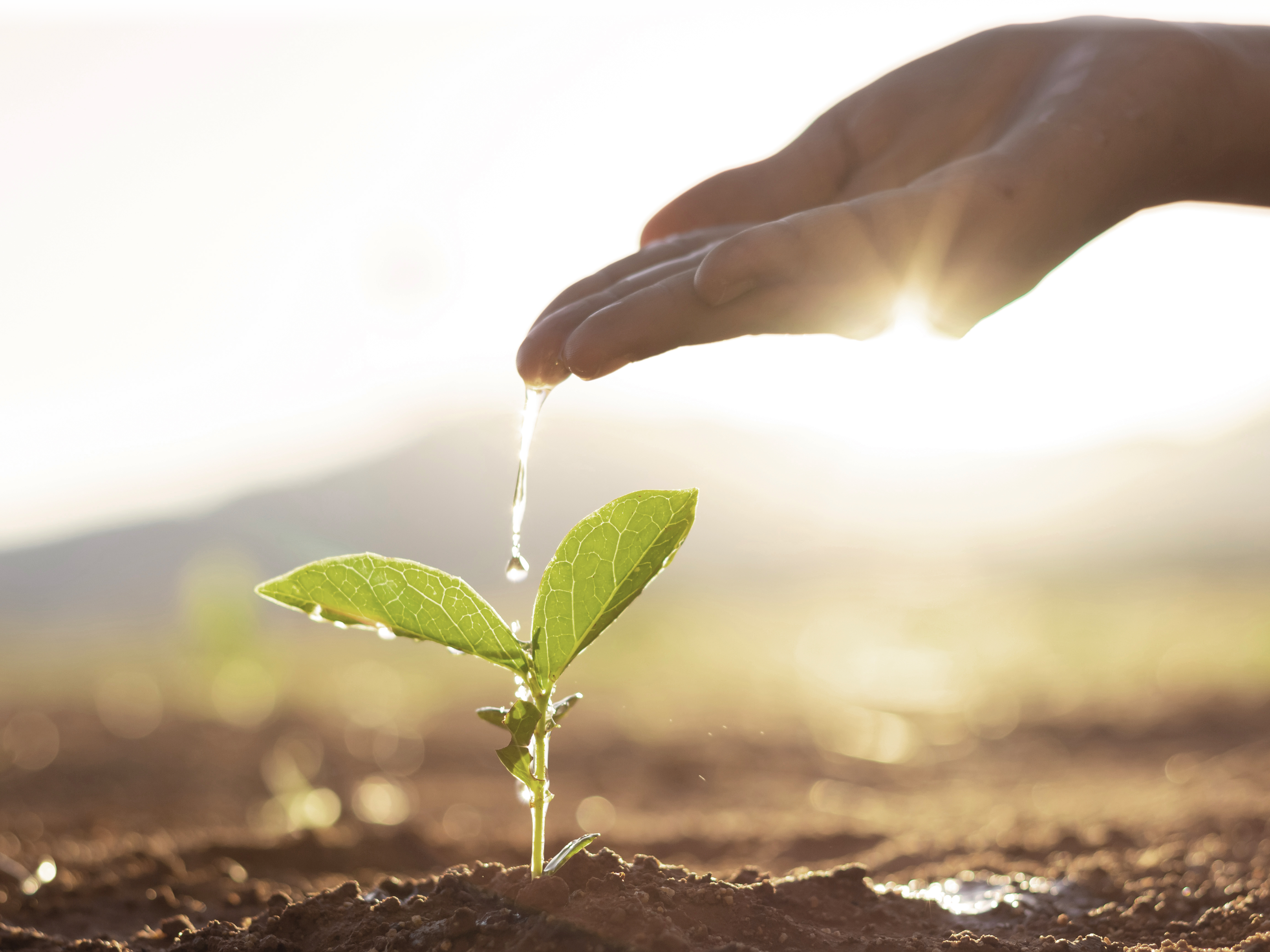 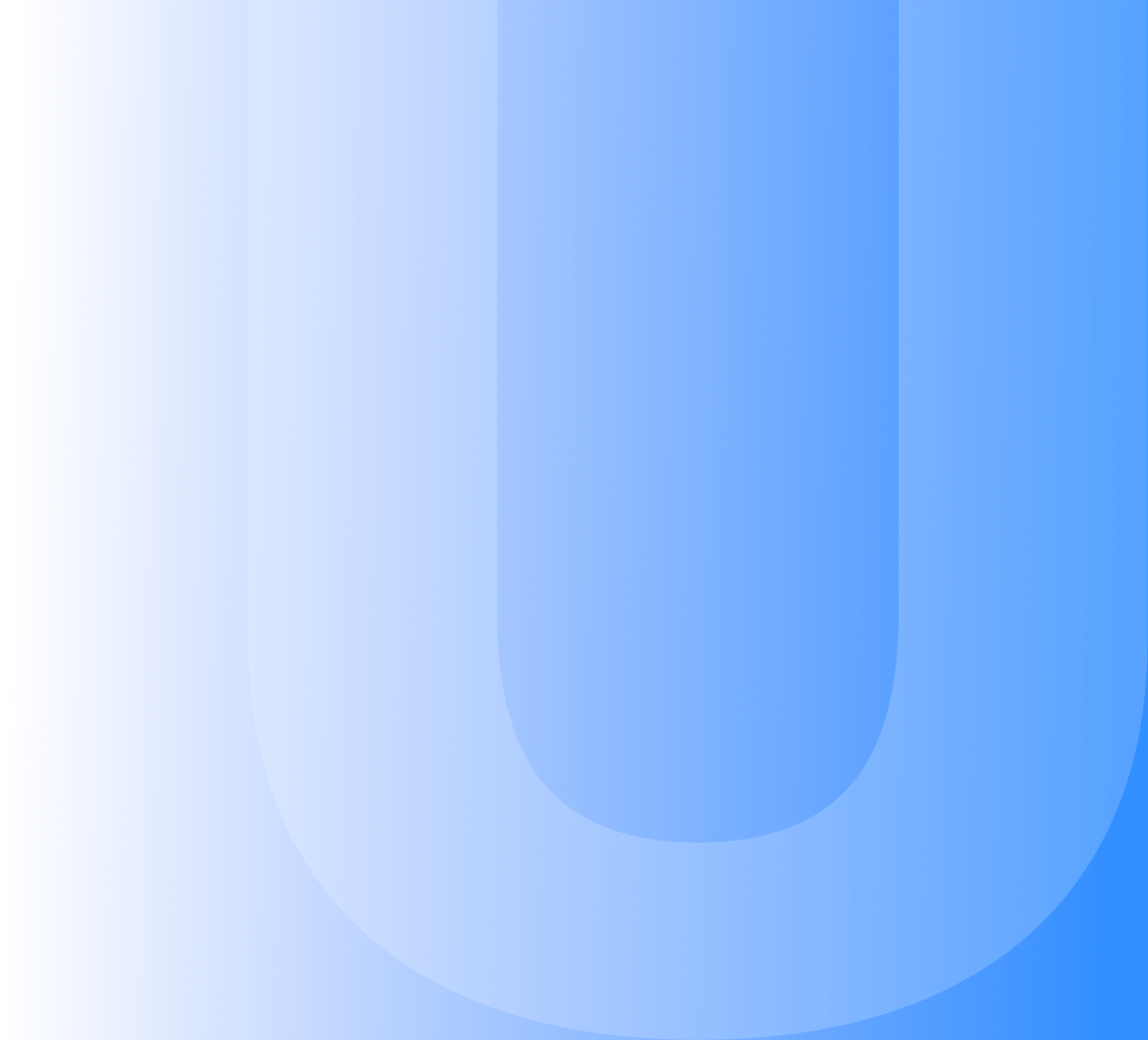 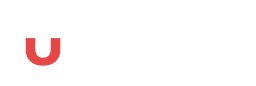 目录CONTENTS
01
登录认证
02
参加考试
03
日常训练
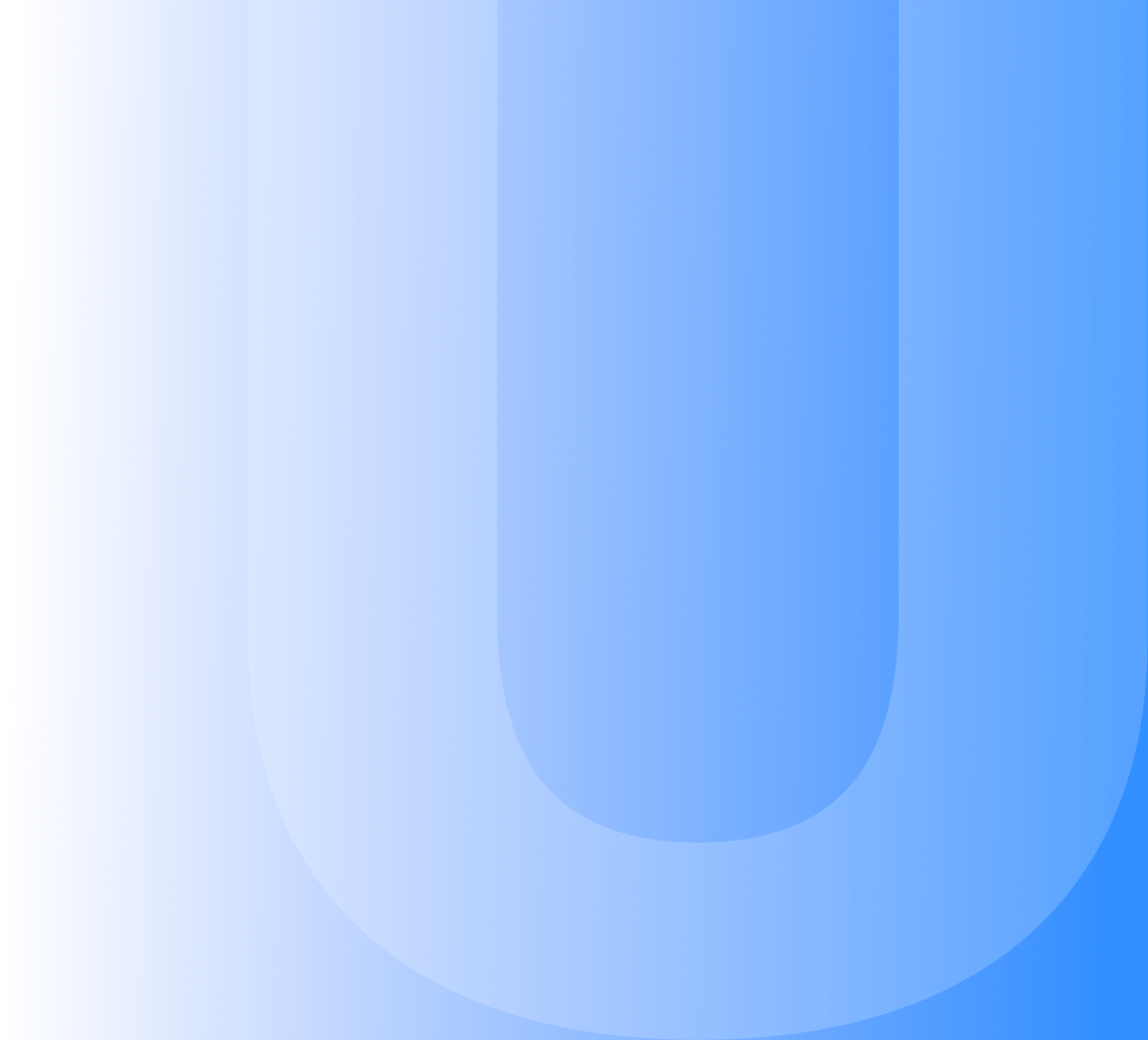 BBAAD9C20180234D78A0072836F0B46062B9B20715048B20A6D98139B1532BF60B44BC38916EFB0222692908C84601EBEFF921AA61D02B411BBFC202745E22D524F665ADBA25769744C22C076802468F5E40E9EA74477153B8EBE19701812C28DCC6229FDE3
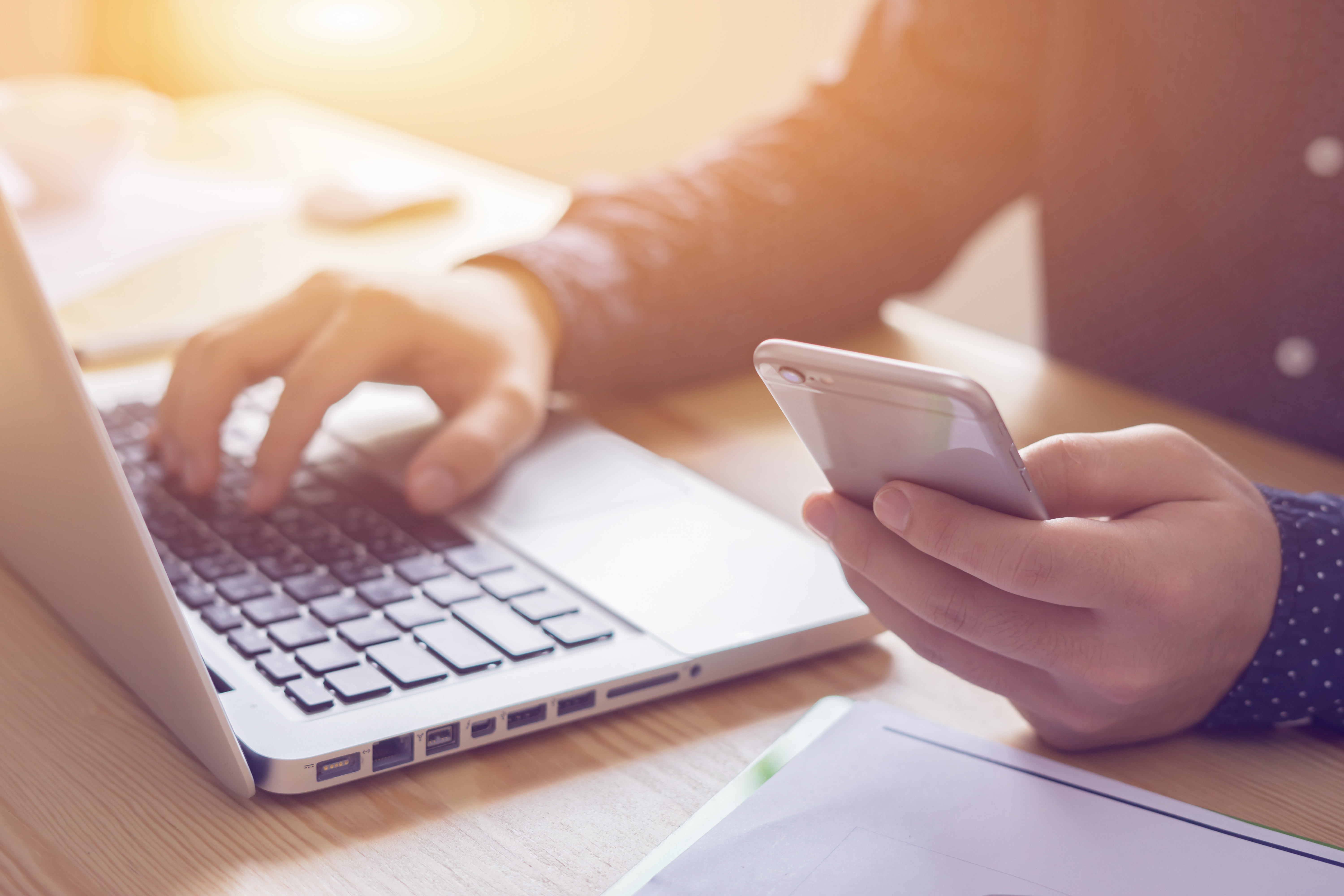 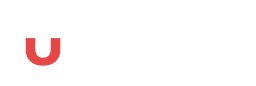 登录认证
Enrich Learning Empower Teaching
01
初始登录与认证-电脑端
Enrich Learning Empower Teaching
打开浏览器，在地址栏输入地址：：https://itestcloud.unipus.cn
切记不可使用 IE浏览器或 360安全浏览器，不支持手机浏览器
1
在登录界面点击登录界面右下角的「环境检测」对自己电脑浏览器、网速等进行检测，符合要求即可进入系统。
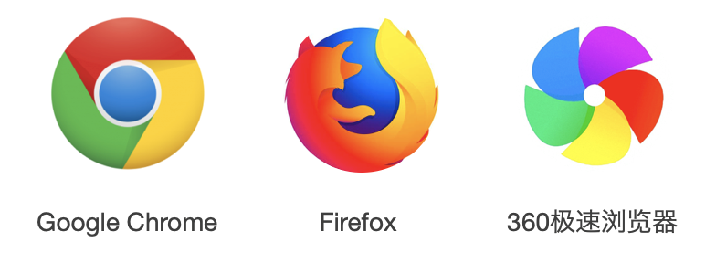 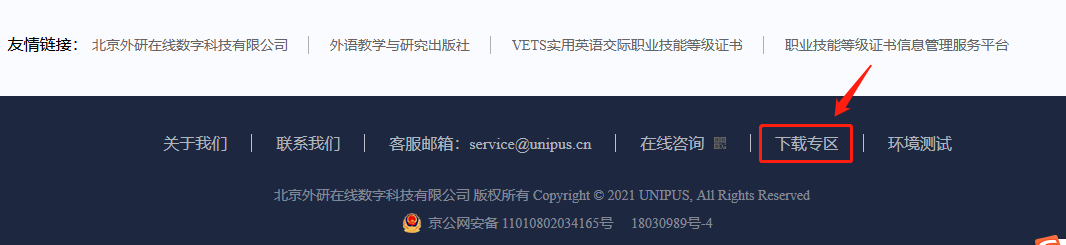 2
注册账号：如之前使用过外研在线旗下产品，如U校园、iWrite、U等生等，无需重复注册，登录即可
3
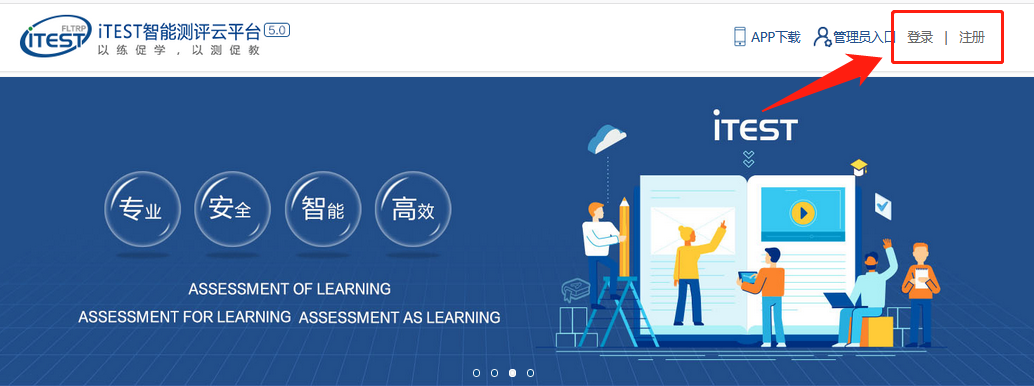 认证和完善个人信息选择就读学校
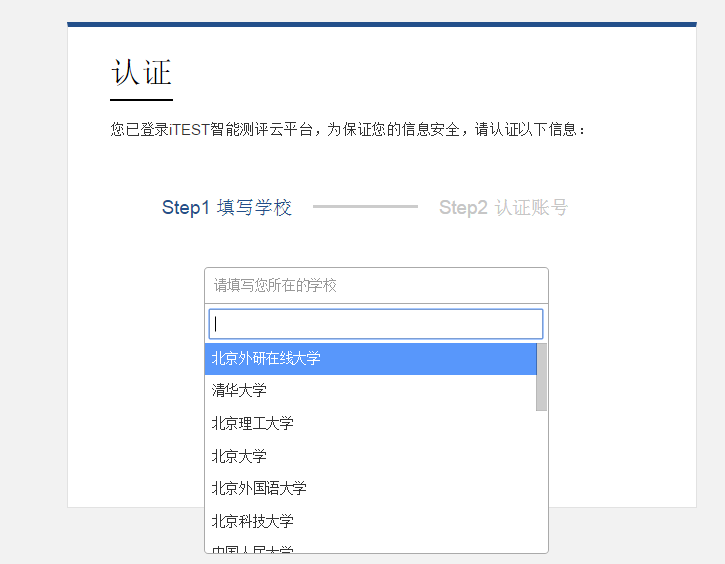 4
认证和完善个人信息选择学生身份
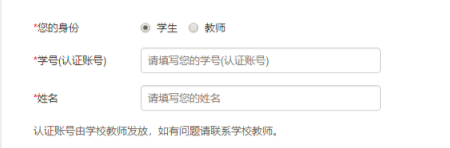 5
扫描二维码（右图），或点击https://itestcloud.unipus.cn/app，扫描页面上的二维码，下载安装iTEST爱考试APP
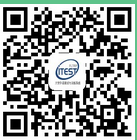 初始登录与认证-手机端
Enrich Learning Empower Teaching
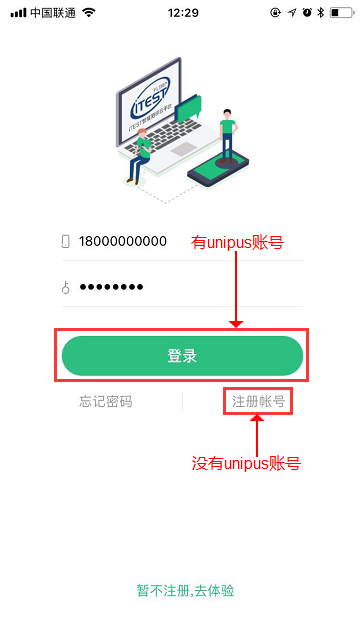 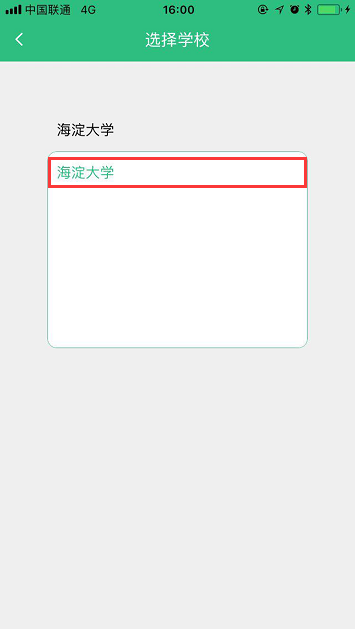 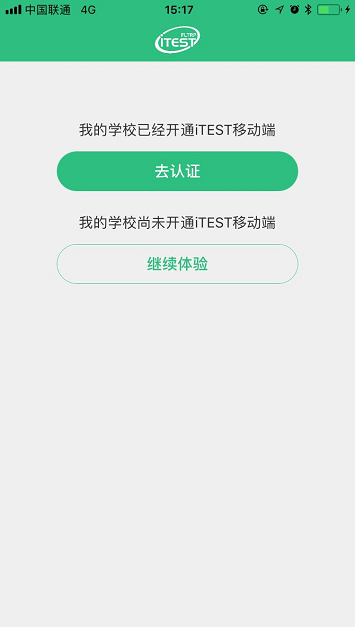 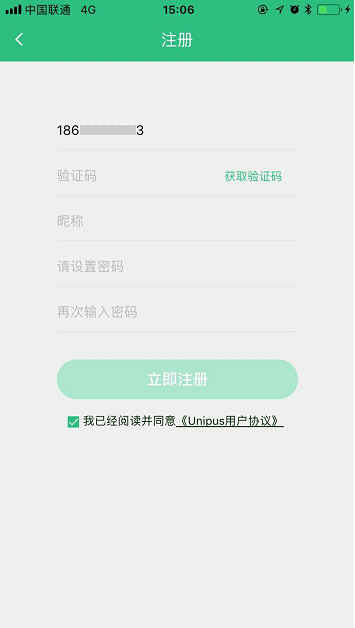 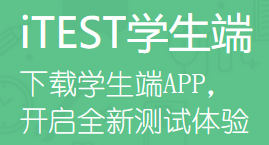 扫描二维码，或点击https://itestcloud.unipus.cn/app，扫描页面上的二维码，下载安装iTEST爱考试APP
扫描二维码（右图），或点击https://itestcloud.unipus.cn/app，扫描页面上的二维码，下载安装iTEST爱考试APP
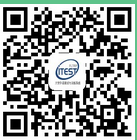 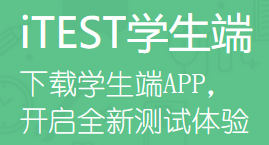 注册新账号，如果已经有U校园或iWrite账号，可以直接登录。
初始登录与认证-手机端
Enrich Learning Empower Teaching
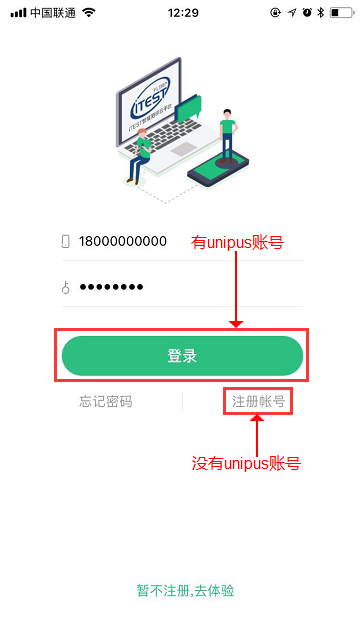 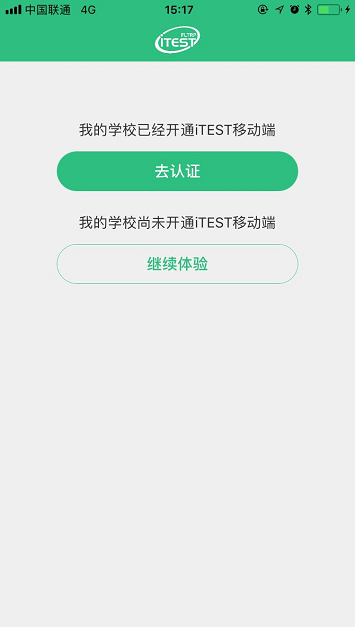 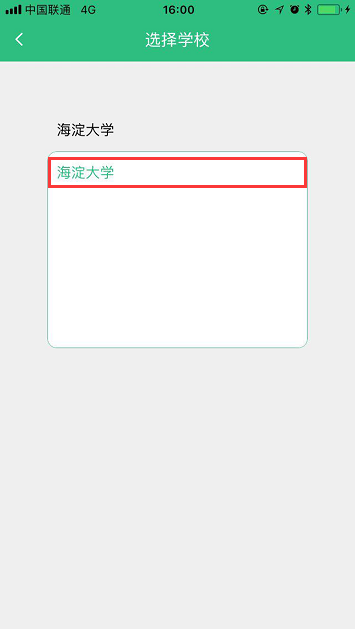 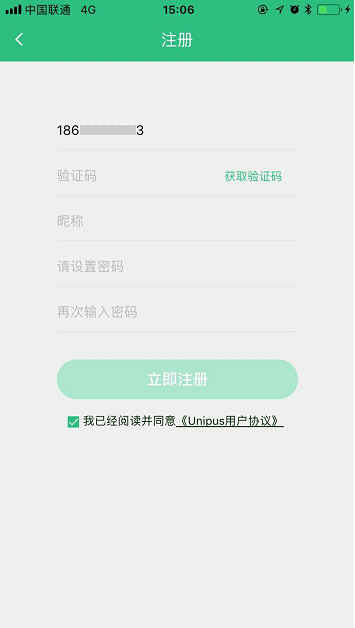 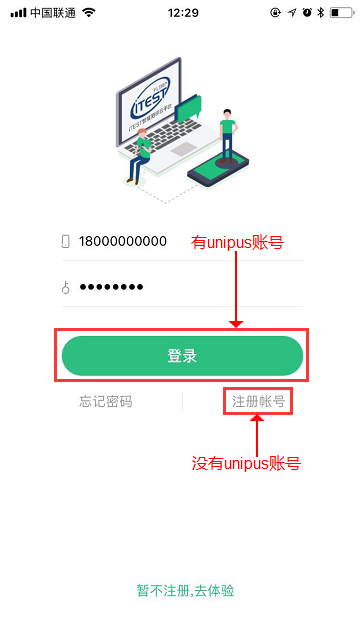 扫描二维码（右图），或点击https://itestcloud.unipus.cn/app，扫描页面上的二维码，下载安装iTEST爱考试APP
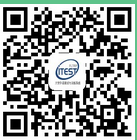 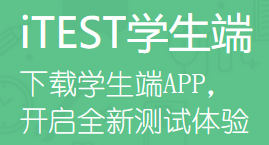 初始登录与认证-手机端
Enrich Learning Empower Teaching
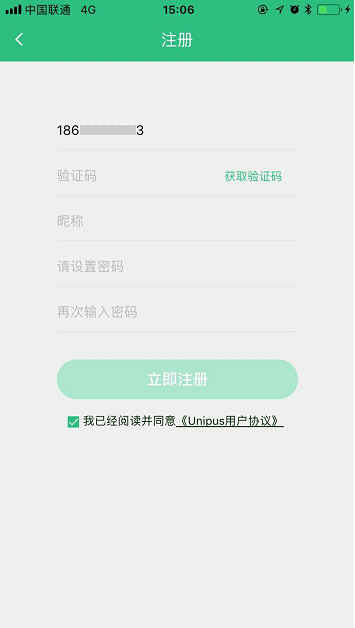 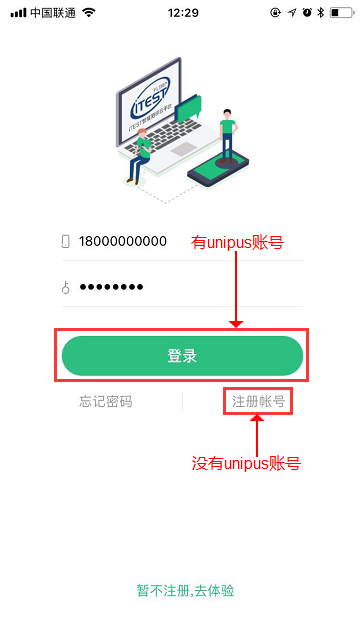 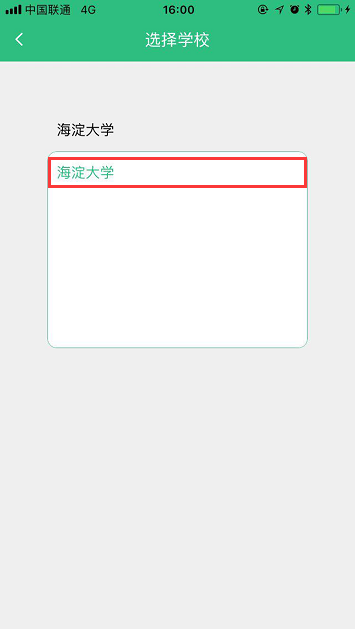 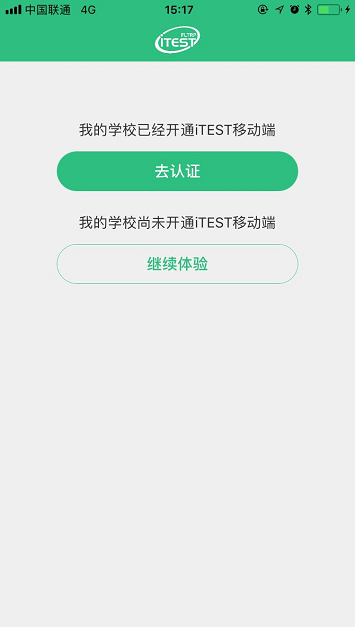 如果没有unipus账号，请点击【注册账号】按钮，进入注册页面，按照提示完成注册。
注：同一账号电脑或手机APP只需注册认证一次，不需要重复注册认证。
扫描二维码（右图），或点击https://itestcloud.unipus.cn/app，扫描页面上的二维码，下载安装iTEST爱考试APP
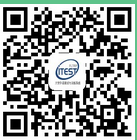 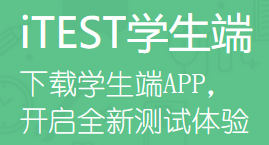 初始登录与认证-手机端
Enrich Learning Empower Teaching
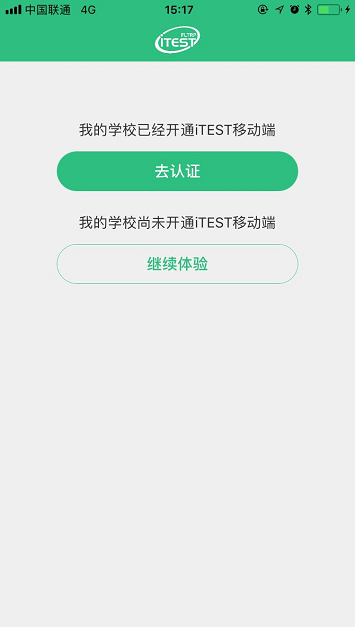 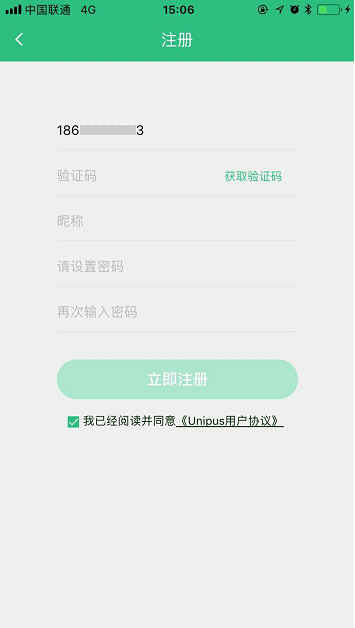 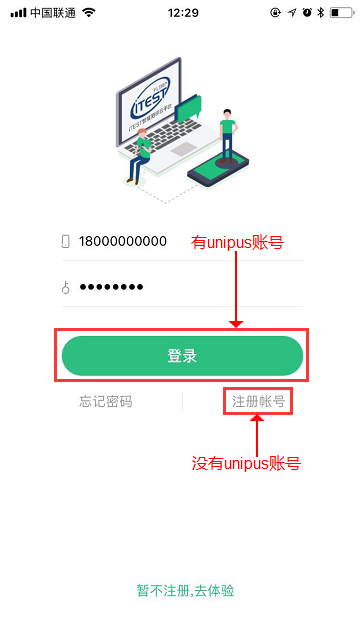 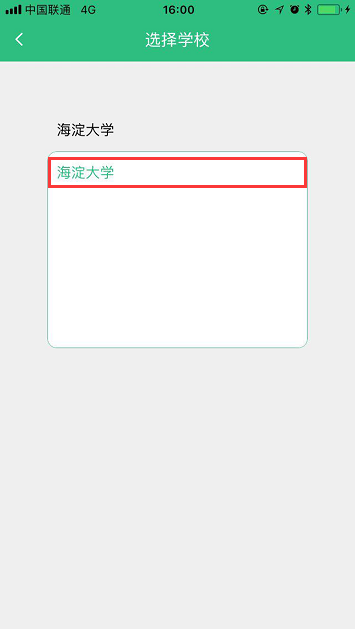 点击【去认证】，进入选择学校的界面，按照提示填写学校名称。
扫描二维码（右图），或点击https://itestcloud.unipus.cn/app，扫描页面上的二维码，下载安装iTEST爱考试APP
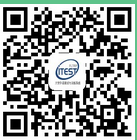 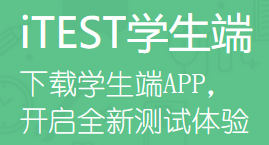 初始登录与认证-手机端
Enrich Learning Empower Teaching
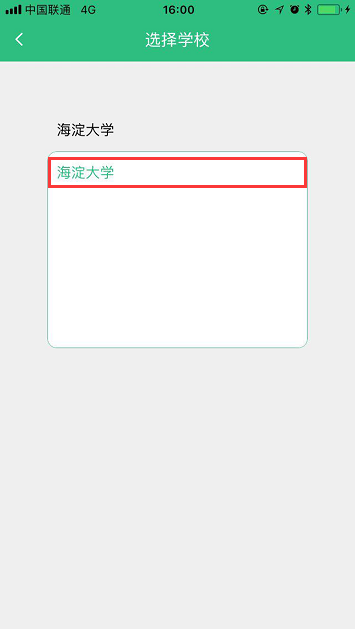 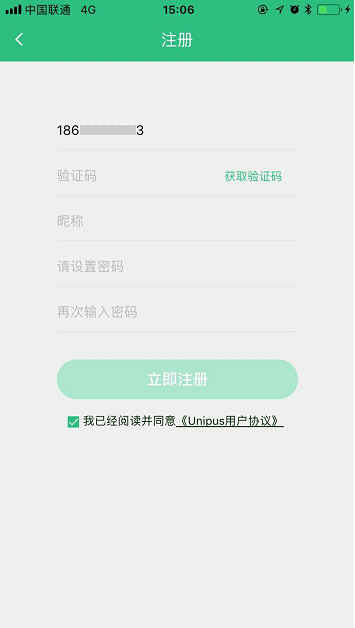 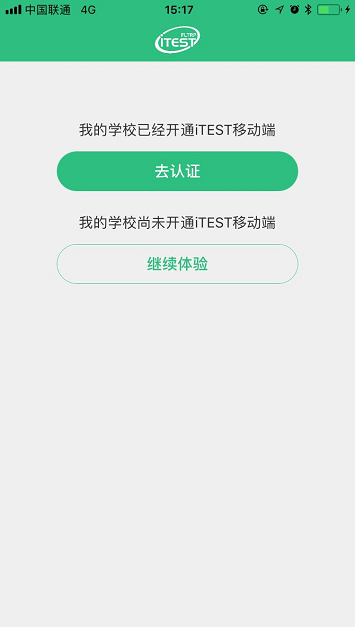 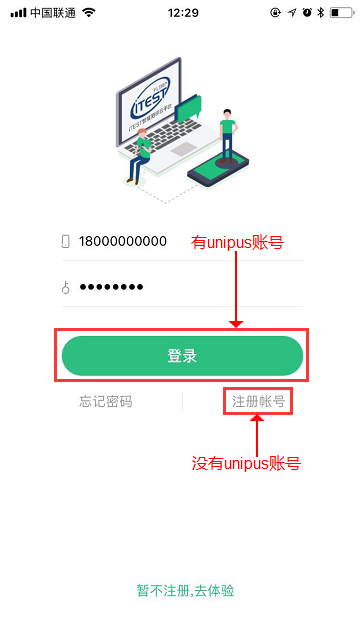 输入学号与姓名，进行认证。
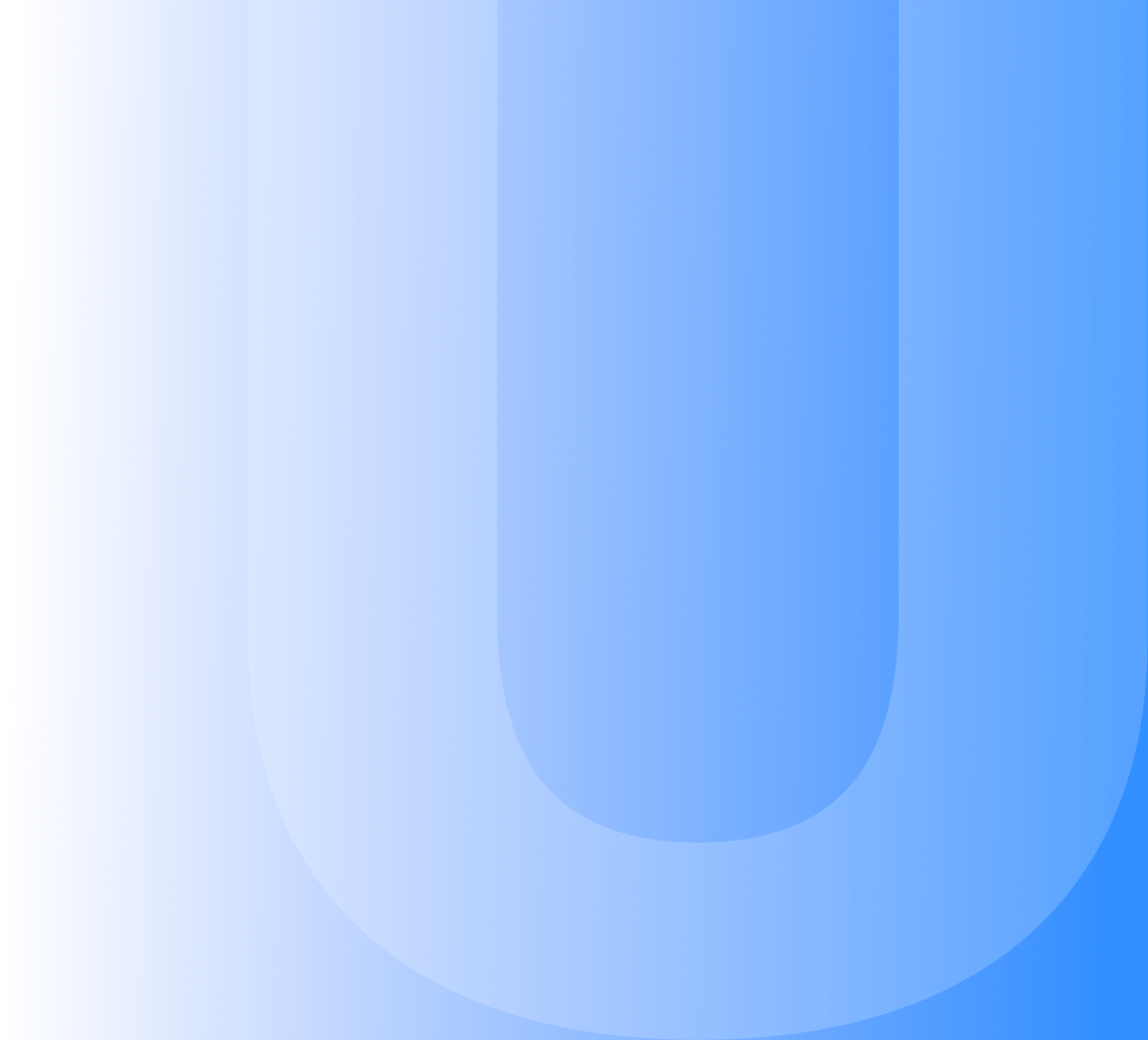 BBAAD9C20180234D78A0072836F0B46062B9B20715048B20A6D98139B1532BF60B44BC38916EFB0222692908C84601EBEFF921AA61D02B411BBFC202745E22D524F665ADBA25769744C22C076802468F5E40E9EA74477153B8EBE19701812C28DCC6229FDE3
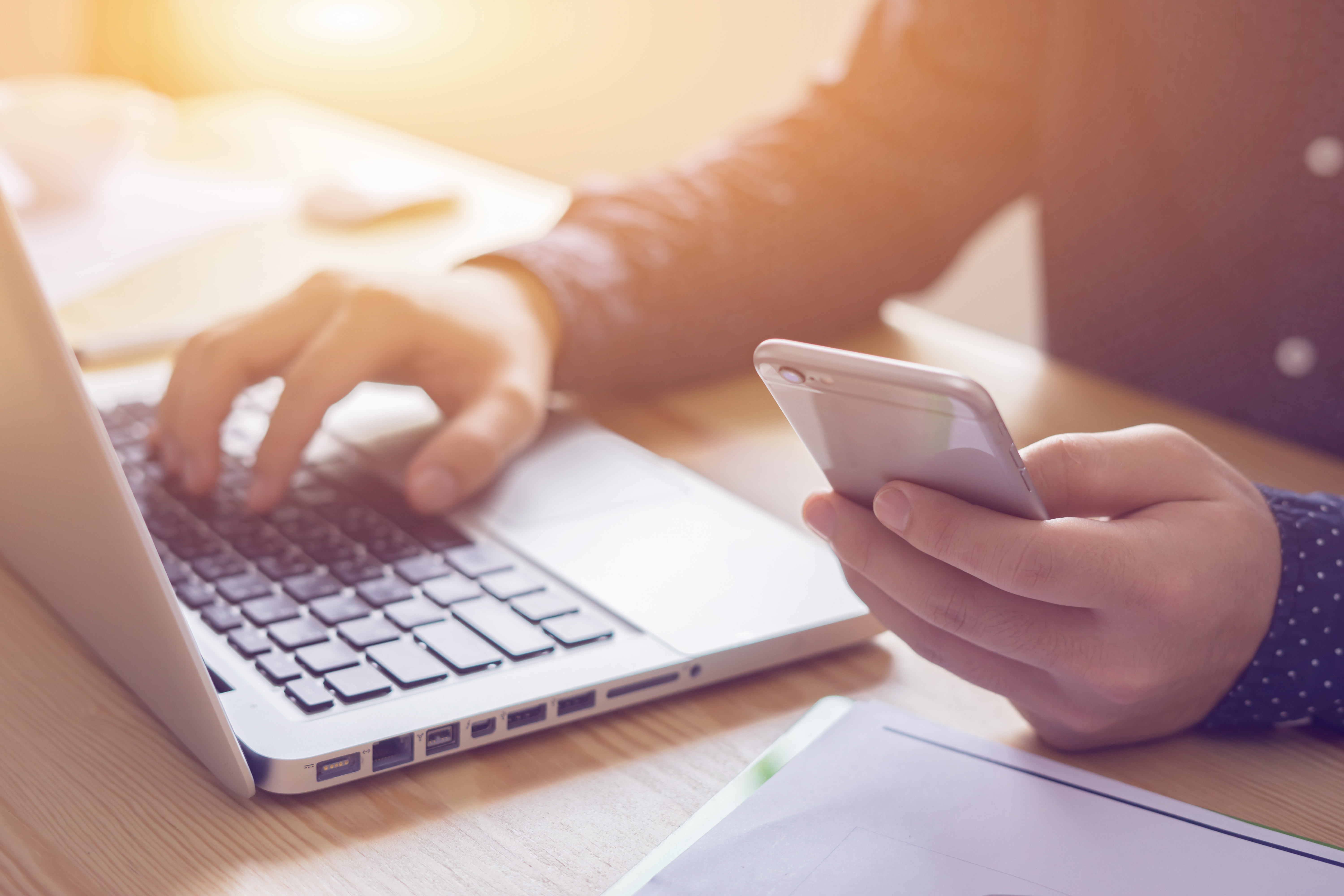 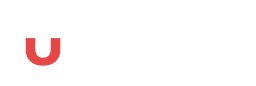 参加考试
Enrich Learning Empower Teaching
02
如何参加考试-电脑端
学生考前须知
Enrich Learning Empower Teaching
1. 使用iTEST智能测评云平台进行在线机考，须考生提前准备好电脑、耳机。
电脑要求：（参加非统一机房考试的考生请注意）
    操作系统：winXP及以上
    电脑内存：4G及以上
耳机要求：
    请使用电脑配套耳麦，建议不要用手机配套耳机。
2. 考生须提前下载Chrome、Firefox、360极速浏览器（极速模式）。
    请至少下载安装其中2个浏览器，以备考试中遇到问题切换。注：不支持手机浏览器
（可前往下载专区下载安装： https://itestcloud.unipus.cn/xzzq ）
3. 收到考试通知后，请前往iTEST进行注册、认证。
考前准备
注册、登录认证iTEST系统
确认班级，以及参加考试的场次、时间
参加学校安排的试测，排查设备问题
参加考试
考试后
如何参加考试-电脑端
Enrich Learning Empower Teaching
考前准备
牢记自己的考试时间，按照老师通知的试测和考试时间提前半小时左右，登录系统等待考试开始。
登录后，在“考试”页面，可以查看正在进行中的考试以及具体的考试名称、时间、时长和地点。找到考试，点击“进入考试”按钮。
参加考试
提前登陆考试，环境检测
 浏览器（谷歌/火狐）、耳机、耳麦、键盘、网速
进入考试中开始答题
 考中确保网络正常、听力过程中勿随意插拔耳机
考试结束提交试卷
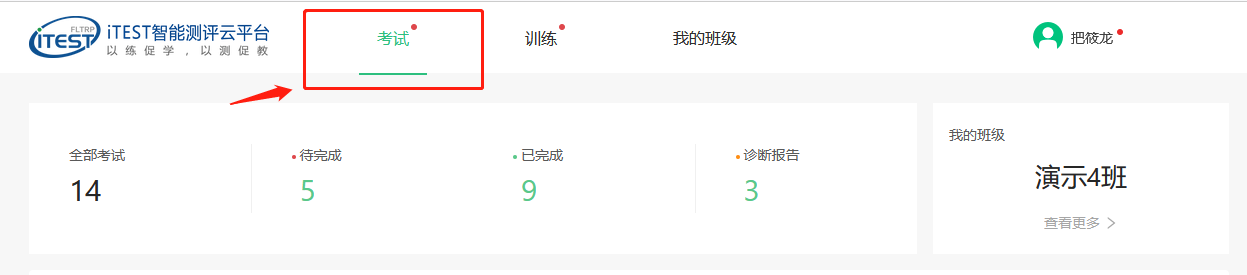 考试后
如何参加考试-电脑端
Enrich Learning Empower Teaching
考前准备
点击“进入考试”时，如无法看到考试界面，请确认浏览器是否屏蔽了弹窗。
参加考试
提前登陆考试，环境检测
 浏览器（谷歌/火狐）、耳机、耳麦、键盘、网速
进入考试中开始答题
 考中确保网络正常、听力过程中勿随意插拔耳机
考试结束提交试卷
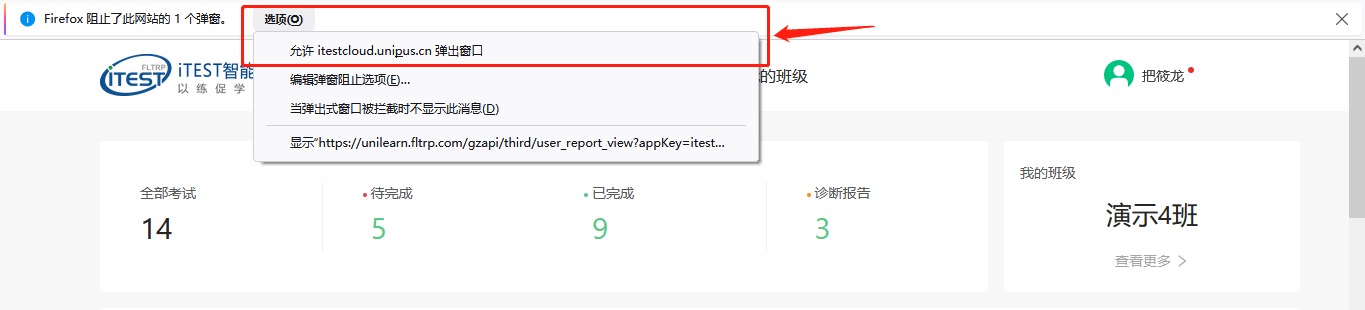 考试后
如何参加考试-电脑端
Enrich Learning Empower Teaching
进入考试后，个别校级考试在开考前需要签署考试承诺书，请认真阅读并点击下方同意按钮，进入信息核对及设备检测环节。
考前准备
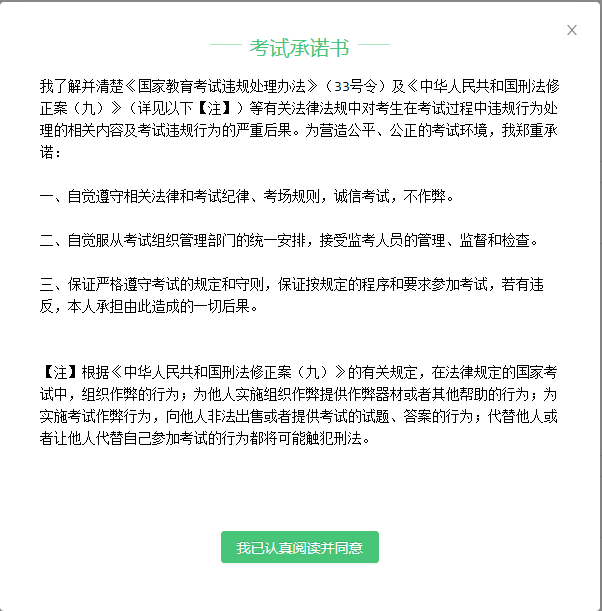 参加考试
提前登陆考试，环境检测
 浏览器（谷歌/火狐）、耳机、耳麦、键盘、网速
进入考试中开始答题
 考中确保网络正常、听力过程中勿随意插拔耳机
考试结束提交试卷
考试后
如何参加考试-电脑端
Enrich Learning Empower Teaching
核对个人信息后，进行键盘、耳机和耳麦的设备调试，并完成考试信息核对。
考前准备
参加考试
提前登陆考试，环境检测
 浏览器（谷歌/火狐）、耳机、耳麦、键盘、网速
进入考试中开始答题
 考中确保网络正常、听力过程中勿随意插拔耳机
考试结束提交试卷
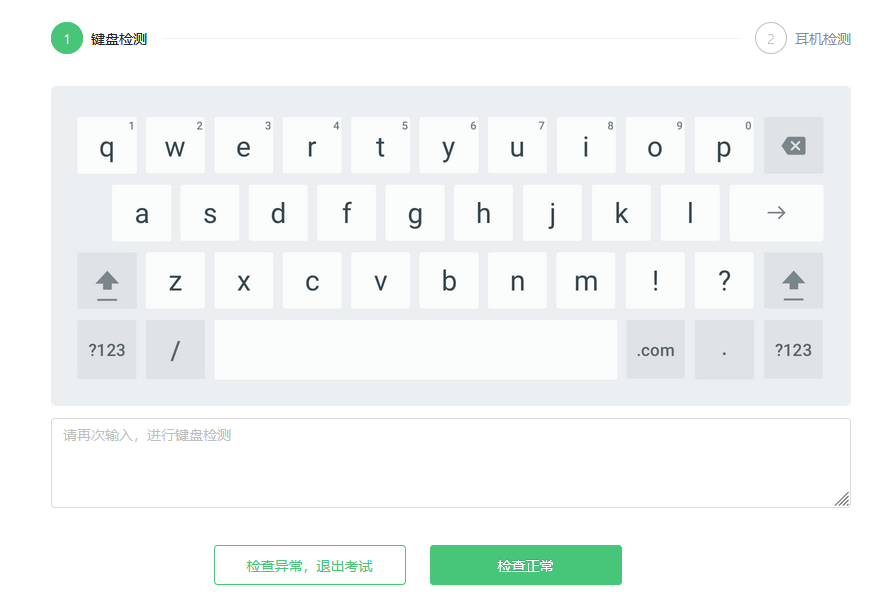 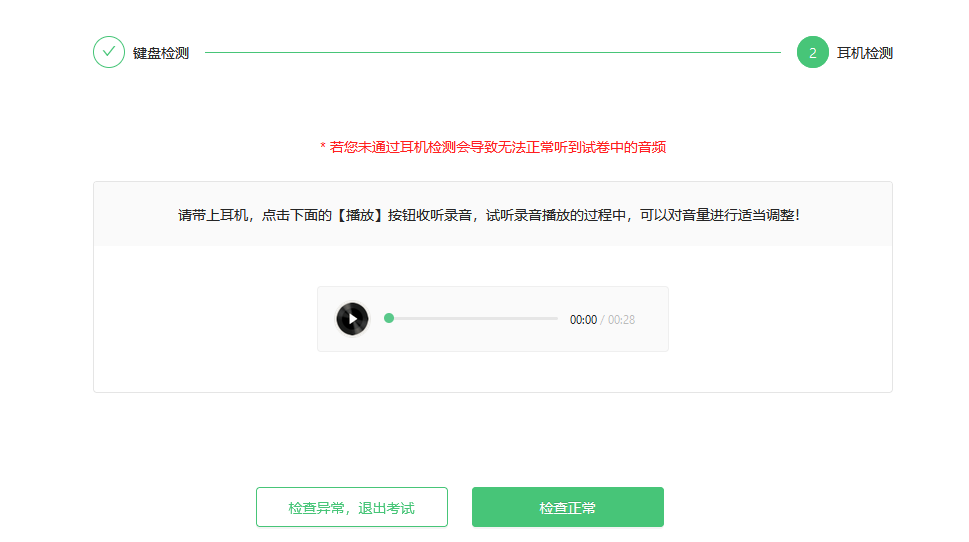 考试后
如何参加考试-电脑端
Enrich Learning Empower Teaching
当试卷中包含口语题目时，需要进行录音检测。确认插好耳麦，并允许浏览器使用麦克风权限。试音完成后可回放录音，如果需要调节耳麦的音量，点击电脑桌面右下角的音量图标，进行调节。调试之后，点击“确定录音正常”。然后系统自动加载试题，加载成功后点击“进入考试”。
考前准备
参加考试
提前登陆考试，环境检测
 浏览器（谷歌/火狐）、耳机、耳麦、键盘、网速
进入考试中开始答题
 考中确保网络正常、听力过程中勿随意插拔耳机
考试结束提交试卷
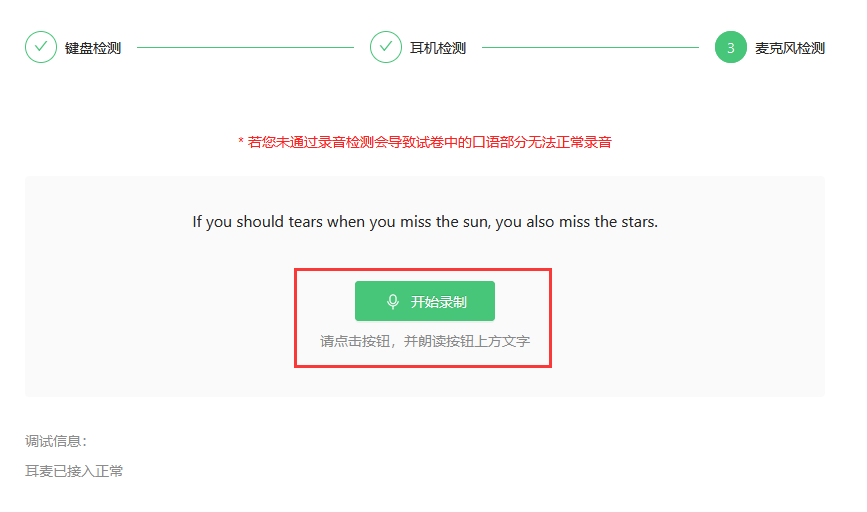 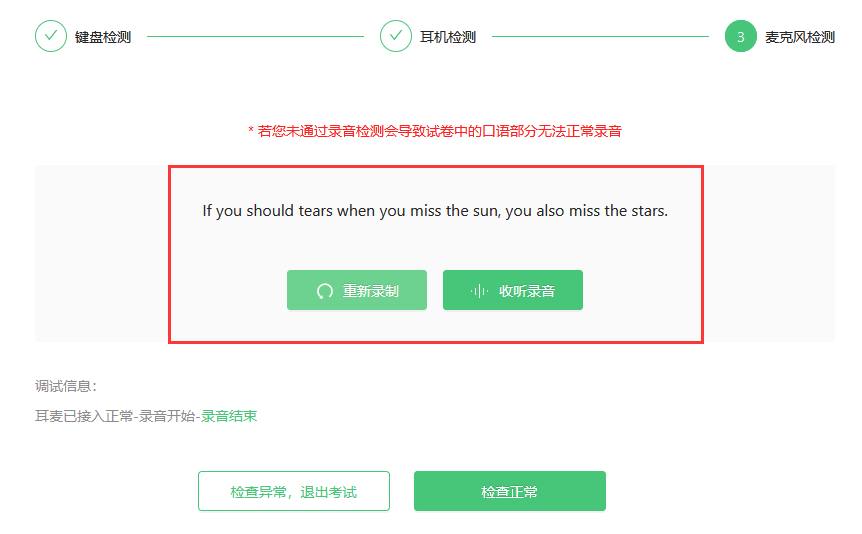 考试后
如何参加考试-电脑端
Enrich Learning Empower Teaching
设备调试完成后，系统自动加载试题，加载成功后点击“确定”开始考试 ，考试倒计时正式开始。如果有考生显示“加载失败”，请即时检查网络环境是否正常，如仍有问题请联系监考教师。
考前准备
参加考试
提前登陆考试，环境检测
 浏览器（谷歌/火狐）、耳机、耳麦、键盘、网速
进入考试中开始答题
 考中确保网络正常、听力过程中勿随意插拔耳机
考试结束提交试卷
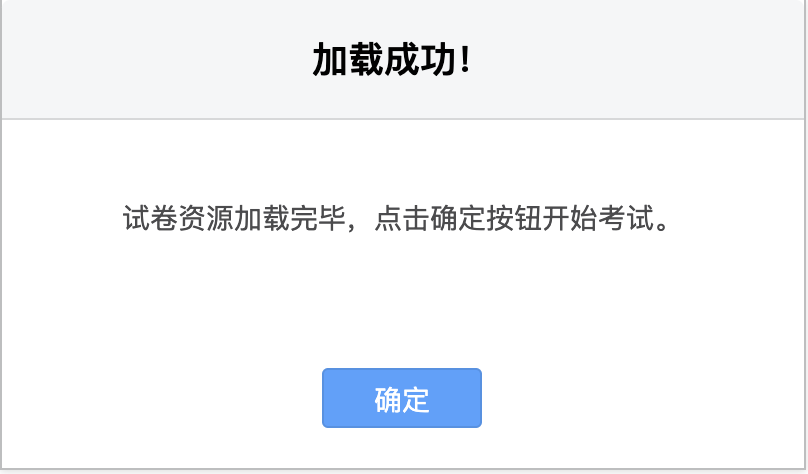 考试后
如何参加考试-电脑端
Enrich Learning Empower Teaching
答完后，点击答题页面右上角“交卷”按钮交卷。如果有未答完的题，点击“提交试卷”后会提示有几道题未作答。如需返回继续作答，请点击“取消”，并通过页面顶端的试题目录按钮定位到未作答试题。如不需返回，则点击“确认”。
考前准备
参加考试
提前登陆考试，环境检测
 浏览器（谷歌/火狐）、耳机、耳麦、键盘、网速
进入考试中开始答题
 考中确保网络正常、听力过程中勿随意插拔耳机
考试结束提交试卷
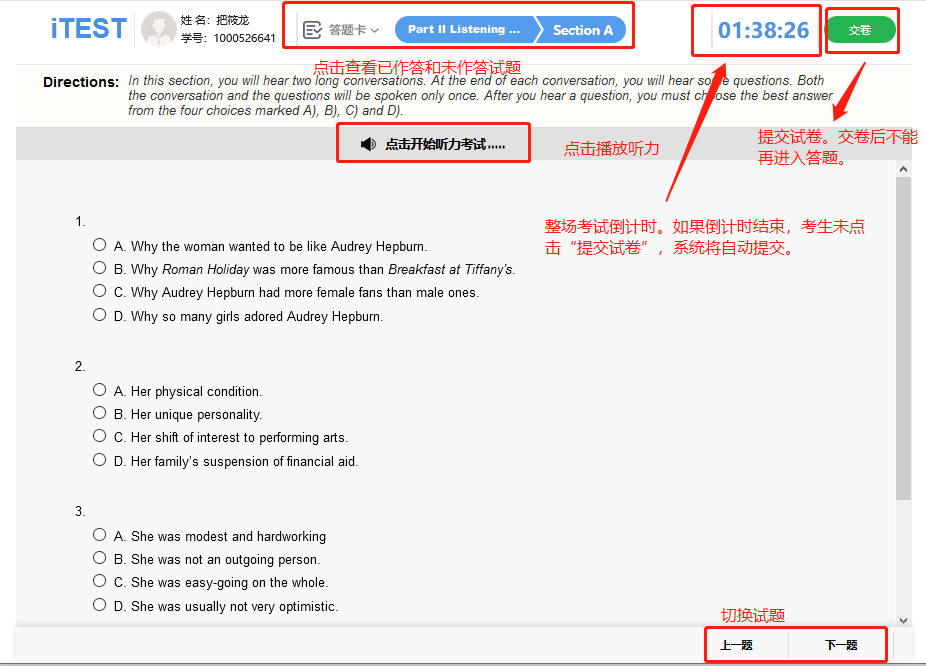 考试后
如何参加考试-手机端
Enrich Learning Empower Teaching
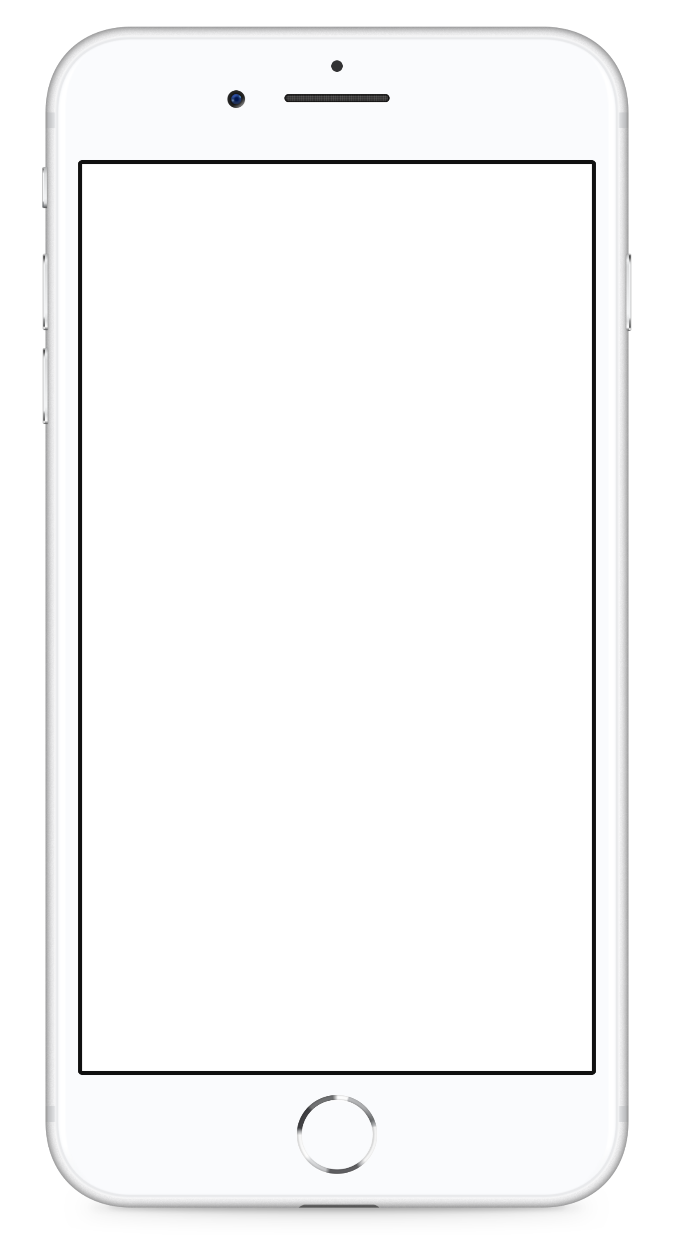 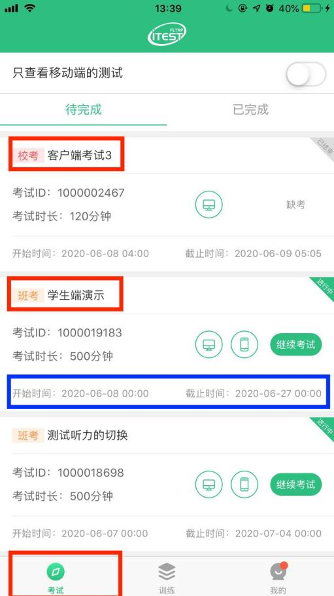 从底部导航进入考试页面，在待完成的考试中，点击【去考试】或者【继续考试】开始考试。
考试时间：开始时间与截止时间是考试允许点击【去考试】的窗口时间，考试时长是进去考试之后显示的实际考试时长与倒计时；
如开始时间是15:00，截止时间是17:00，考试时长是60分钟，假设学生是15:15点击进去考试的，那么学生强制提交的时间是16:15（即60分钟倒计时结束的时间点）
如何参加考试-手机端
Enrich Learning Empower Teaching
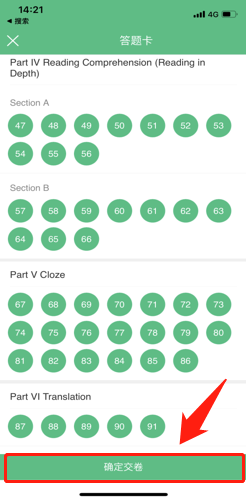 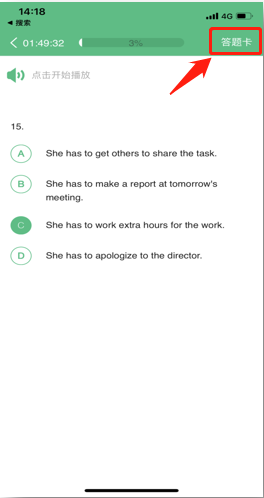 进入APP考试页面，通过向左、向右滑动来切换题目
听力题目，点击页面上的播放按钮即可进行听力测试。
时间前面的“ <”向左键则为退出键，退出后将回到移动端首页，若此时已过了进去考试的结束时间/截止时间，则学生将不可继续答题；
答题结束，点击进入右上角【答题卡】，点击下方的确定交卷
注意：听力播放期间，不能暂停；除了一段材料对应多个小题的听写填空题型外，听力播放期间，不能切换题目；听力播放完成，不能重复播放。
如何参加考试
监考老师提醒你要注意
Enrich Learning Empower Teaching
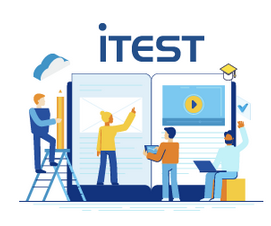 务必确认登录地址是否正确。
考试使用unipus账户登录（账号为手机号或邮箱，密码自行设定）。如忘记密码，请点击登录页面处的“忘记密码”找回。
听力试听和耳麦检测不可跳过，试听时请确保音质正常。如有问题，请更换设备，重新校测。
听力题作答过程中，请不要关闭答题页面，否则再次进入，该Section下所有的试题都无法再次播放听力内容。
考试过程中请勿随意插拔耳机，否则影响考试。
如何参加考试
监考老师提醒你要注意
Enrich Learning Empower Teaching
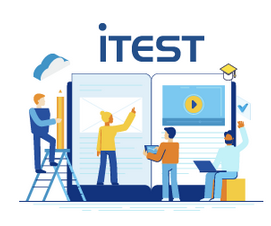 听力以section为单位播放，每进入一个新的section，考生需手动点击「开始听力播放」按钮。同一个section内，待上一个听力语篇播放完毕且答题倒计时截止后，系统会自动跳转至下一听力语篇。听力未播放前，考生可手动点击「上一题」、「下一题」预览试题，已播放的听力音频不可重复收听。
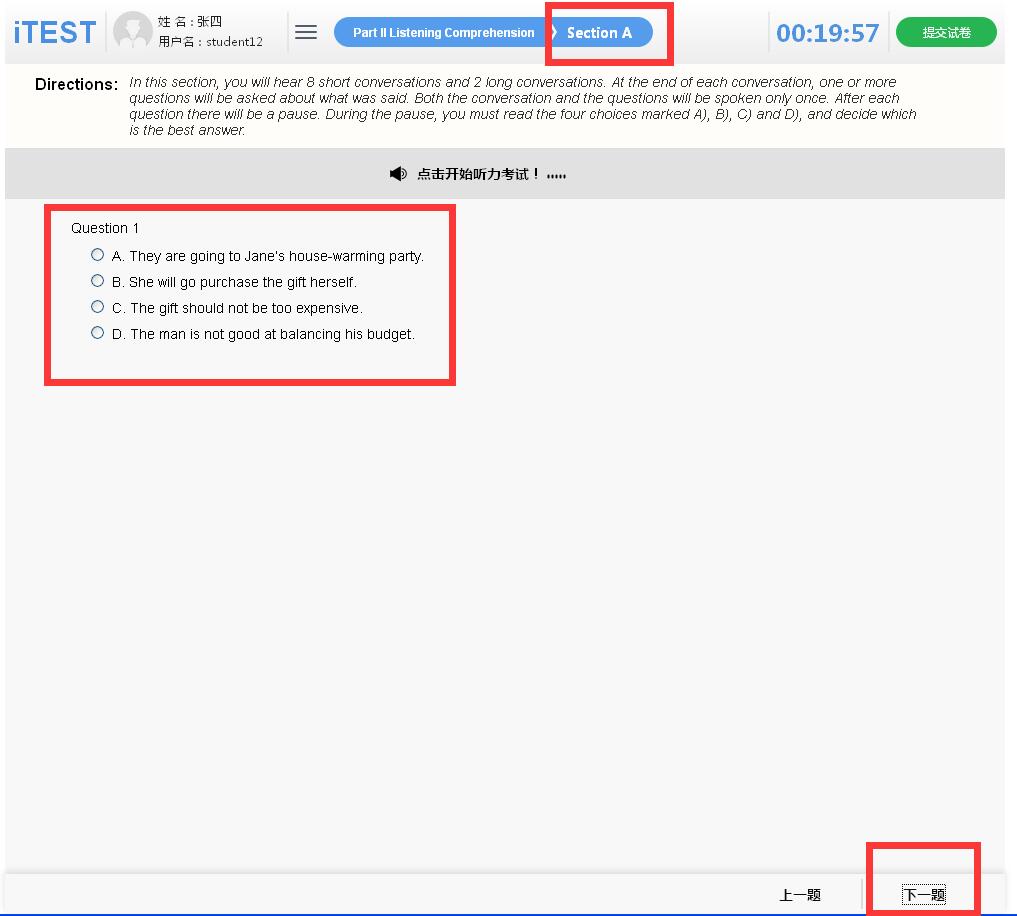 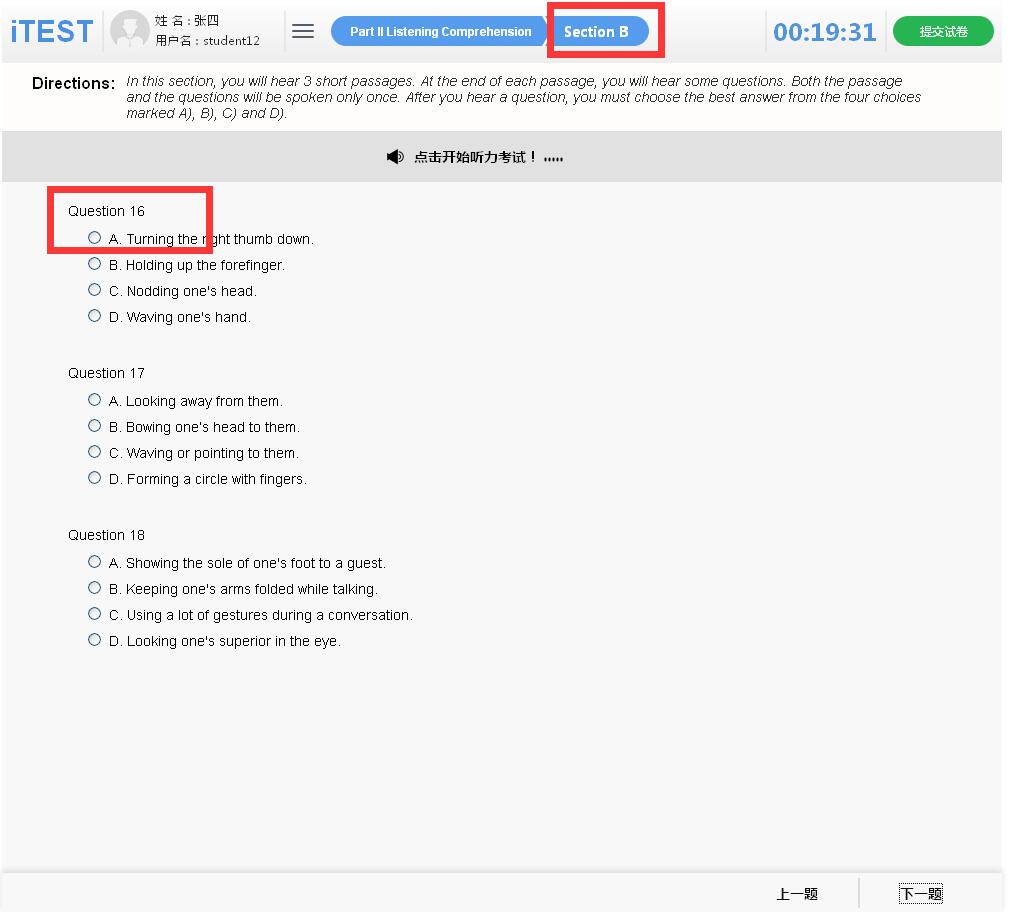 如何参加考试
监考老师提醒你要注意
Enrich Learning Empower Teaching
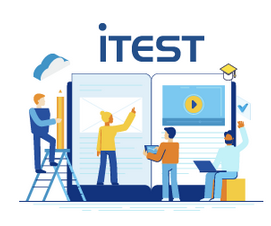 考试一旦开始，请在规定考试时长内完成并提交（请确定所有内容答题完毕后再提交试卷），系统将记录并保存测试成绩。整场考试的倒计时结束，试卷会自动提交。
 如果出现断电、断网等特殊情况，请寻找稳定的网络和电脑后重新登录网址继续考试，系统将会自动记录已做的答案和考试时间，连续计时。
如遇使用问题，向任课老师提供如下信息：学生学号、学生姓名、登录账号密码、参加的考试名称。如果有听力部分，则还需要提供受影响的Section编号。
作答中或提交试卷时，若出现系统提示，请认真阅读。
如何查看考试成绩
Enrich Learning Empower Teaching
考前准备
考试
已完成
查看报告
参加考试
提前登陆考试，环境检测
 浏览器（谷歌/火狐）、耳机、耳麦、键盘、网速
进入考试中开始答题
 考中确保网络正常、听力过程中勿随意插拔耳机
考试结束提交试卷
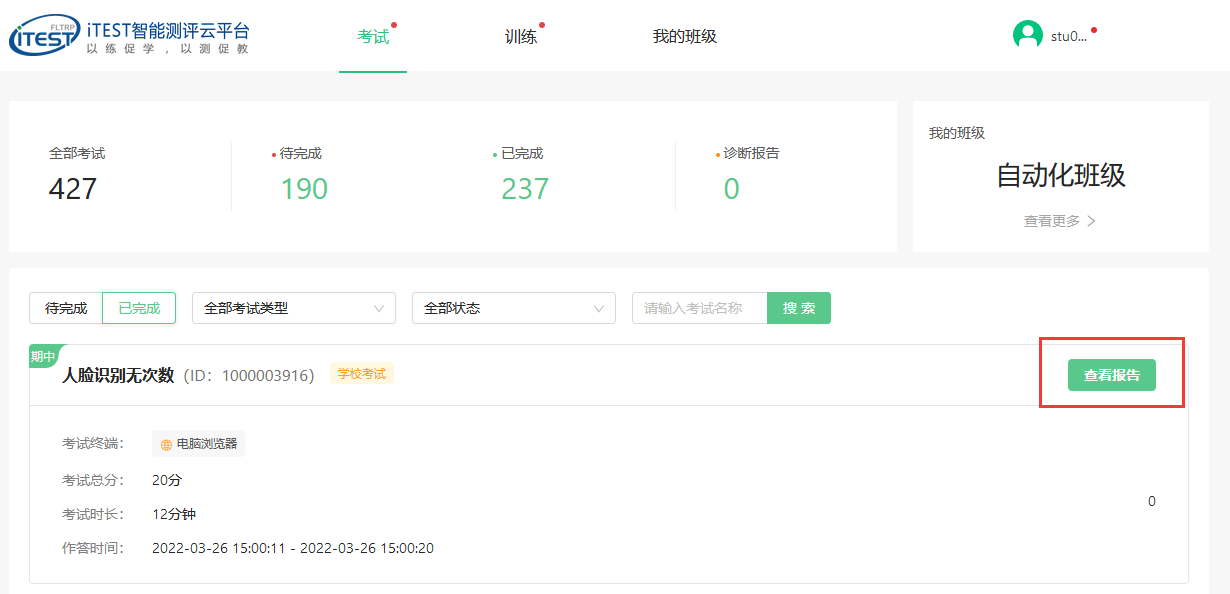 考试后

按规定时间查看考试成绩
查看试卷批改详情
如何查看考试成绩
Enrich Learning Empower Teaching
考前准备
考试
已完成
查看报告
参加考试
提前登陆考试，环境检测
 浏览器（谷歌/火狐）、耳机、耳麦、键盘、网速
进入考试中开始答题
 考中确保网络正常、听力过程中勿随意插拔耳机
考试结束提交试卷
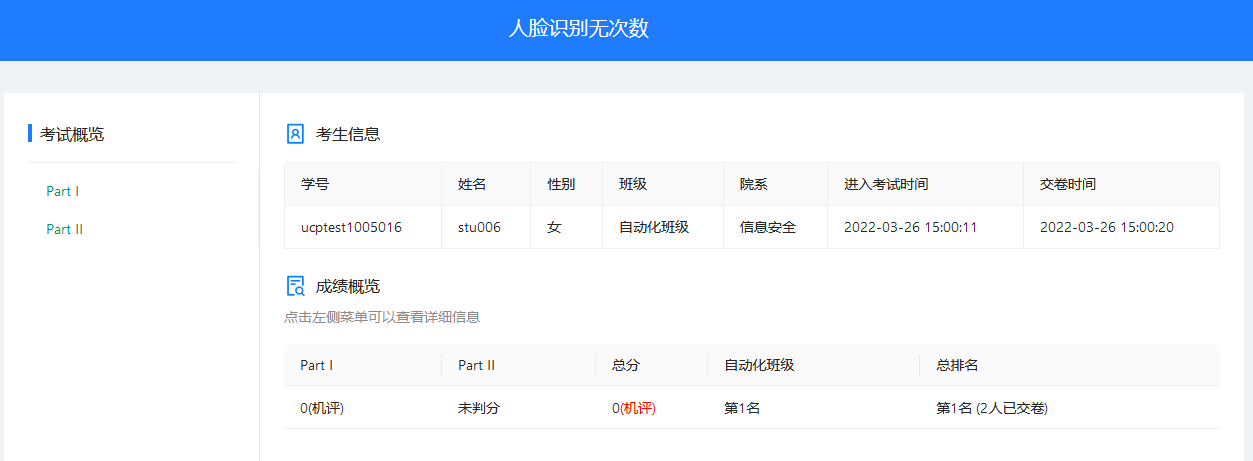 考试后

按规定时间查看考试成绩
查看试卷批改详情
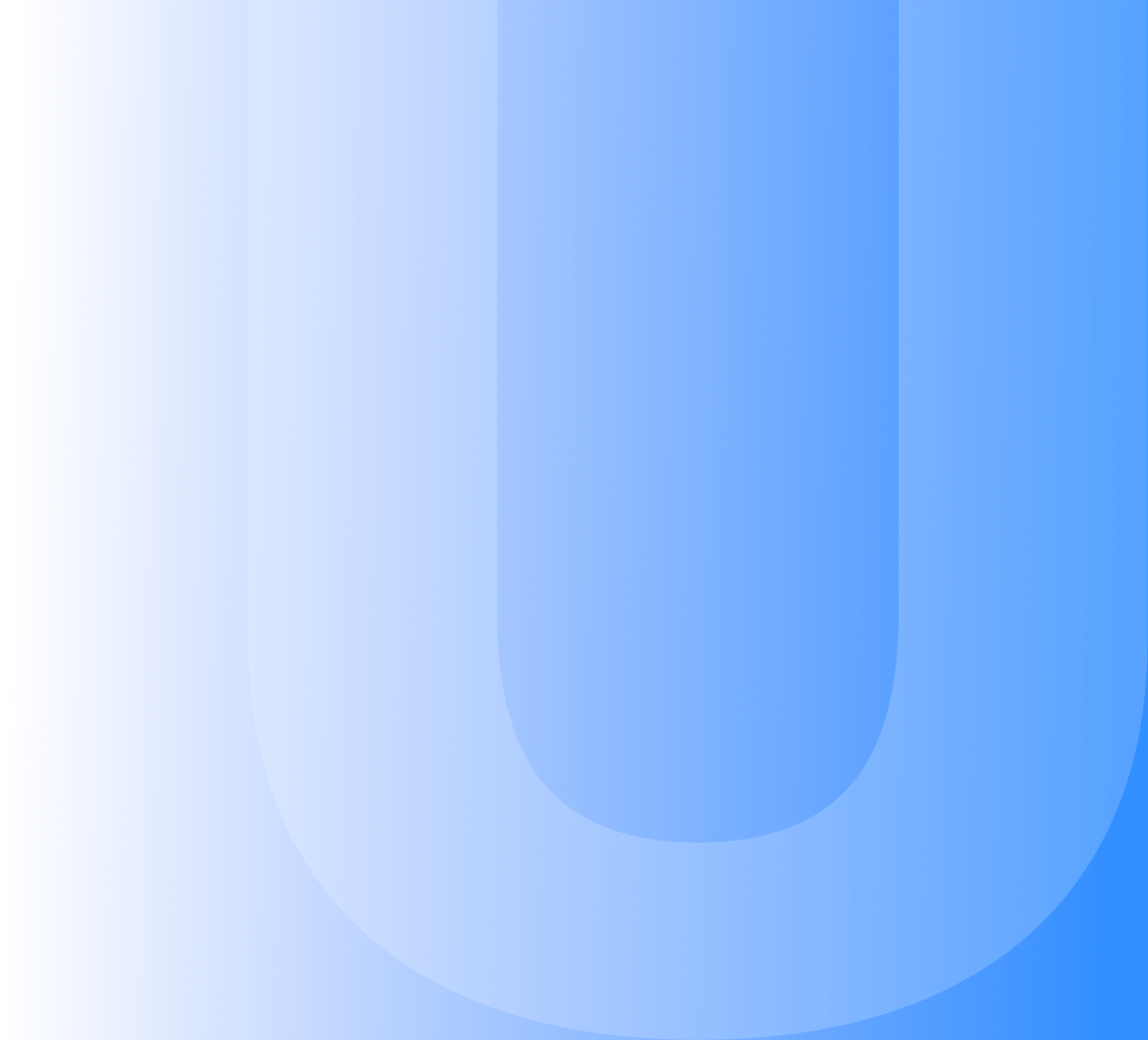 BBAAD9C20180234D78A0072836F0B46062B9B20715048B20A6D98139B1532BF60B44BC38916EFB0222692908C84601EBEFF921AA61D02B411BBFC202745E22D524F665ADBA25769744C22C076802468F5E40E9EA74477153B8EBE19701812C28DCC6229FDE3
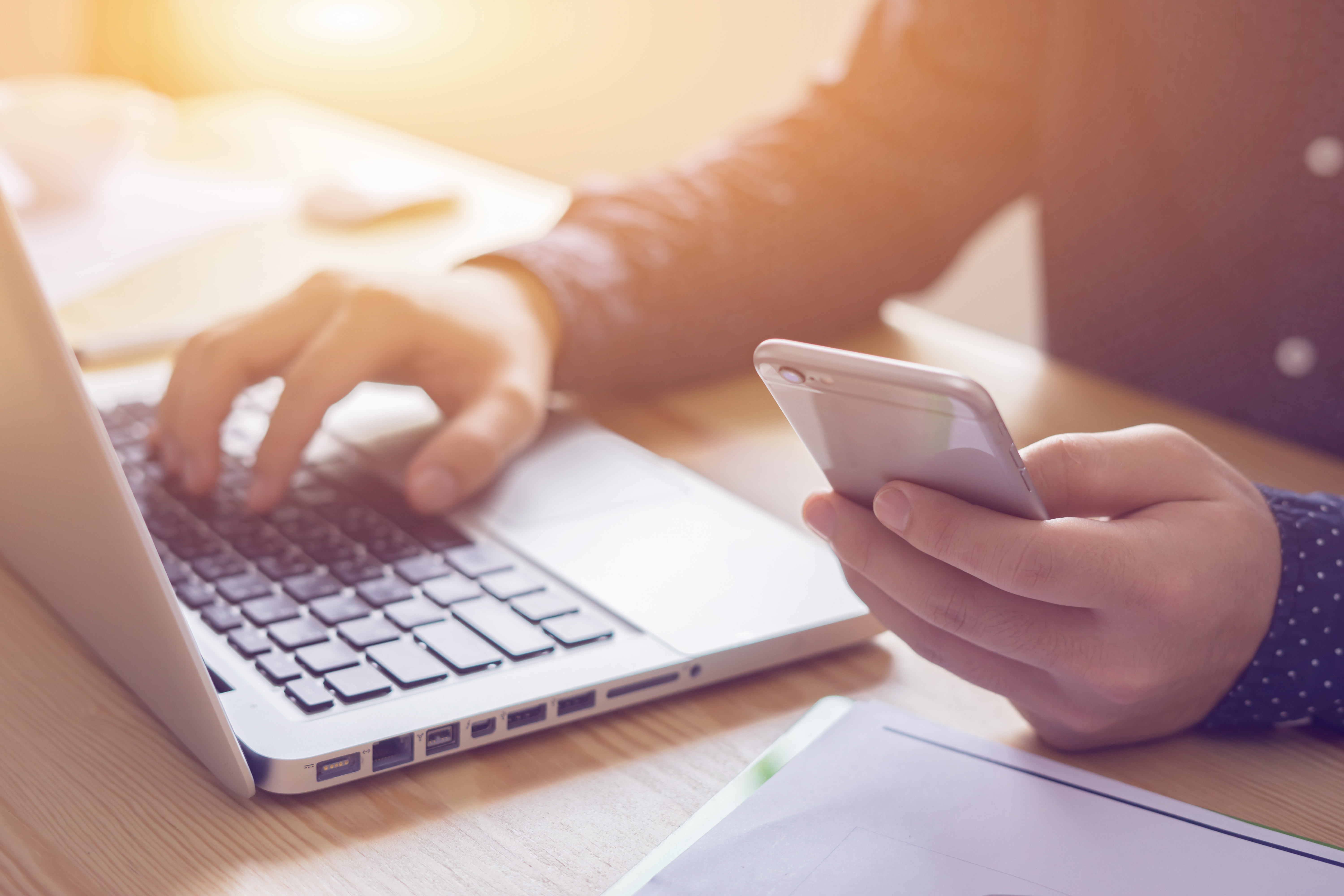 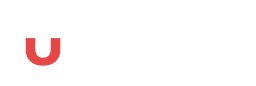 日常训练
Enrich Learning Empower Teaching
03
日常训练
Enrich Learning Empower Teaching
学生可点击训练，可看到训练数据，包括诊后训练（需学校开通诊断训练模块）、班级训练、模考训练和基础训练的数量。
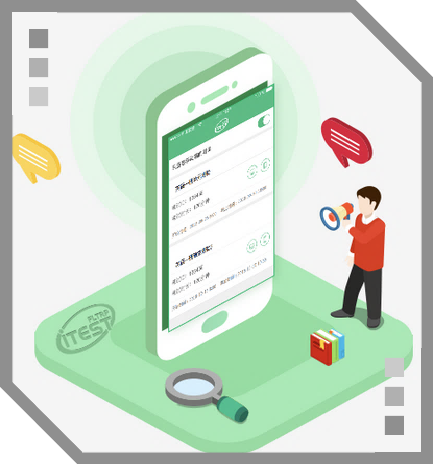 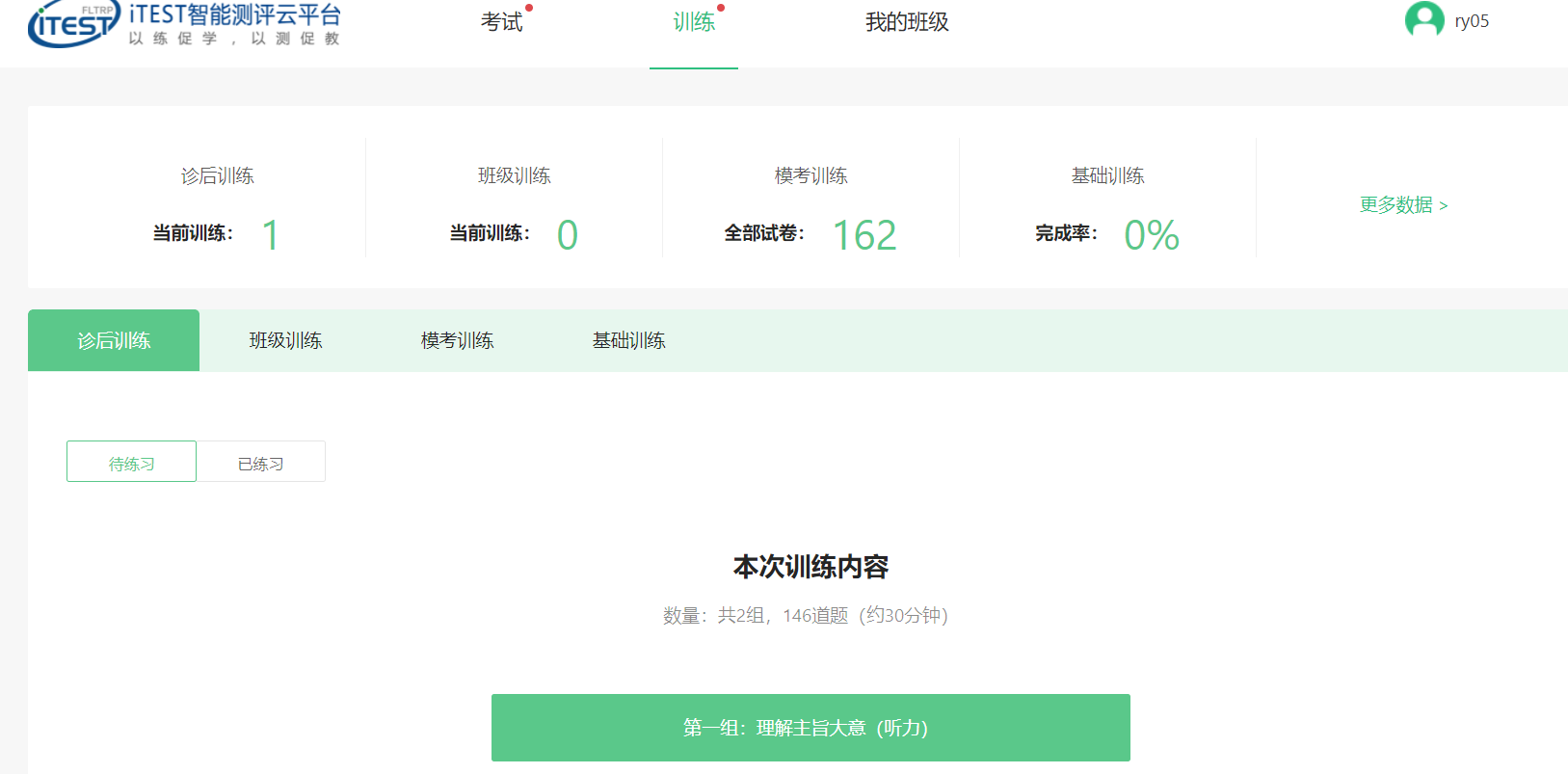 日常训练
Enrich Learning Empower Teaching
课中
若学校开通了诊断模块，则显示“诊后训练”。学生在做完诊断测试后，可制定训练计划，然后开始训练。
开始训练后，包括“待练习”与“已练习”两个模块。在“待练习”中，学生可查看本次训练内容，点击“开始训练”可以进行答题。
诊后训练
班级训练
模考训练
基础统计
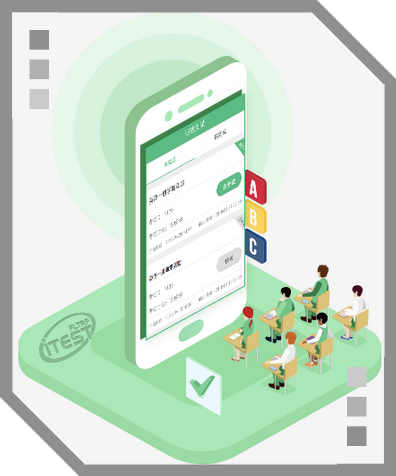 若学校开通了诊断模块，则显示“诊后训练”。学生在做完诊断测试后，可制定训练计划，然后开始训练。
开始训练后，包括“待练习”与“已练习”两个模块。在“待练习”中，学生可查看本次训练内容，点击“开始训练”可以进行答题。
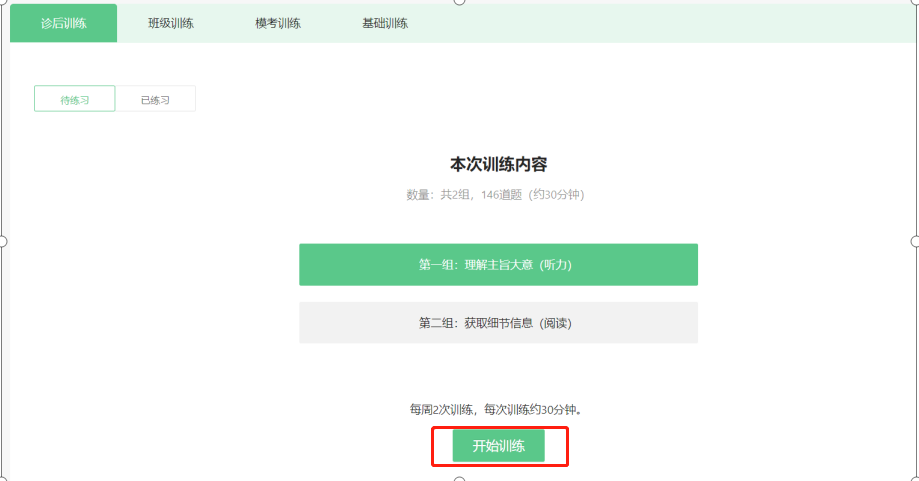 日常训练
Enrich Learning Empower Teaching
课中
若学校开通了诊断模块，则显示“诊后训练”。学生在做完诊断测试后，可制定训练计划，然后开始训练。
开始训练后，包括“待练习”与“已练习”两个模块。在“待练习”中，学生可查看本次训练内容，点击“开始训练”可以进行答题。
诊后训练
班级训练
模考训练
基础统计
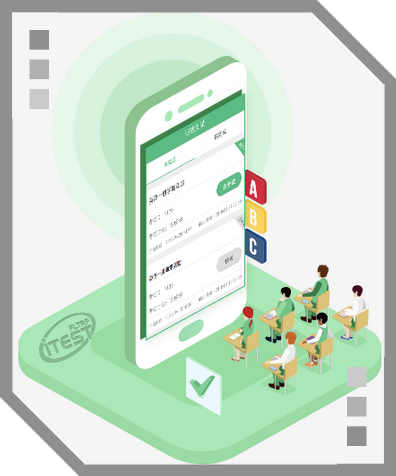 点击“已练习”，学生可根据“技能”以及“微技能”分类对已完成的练习进行筛选。点击“查看答题”可查看具体答题情况。
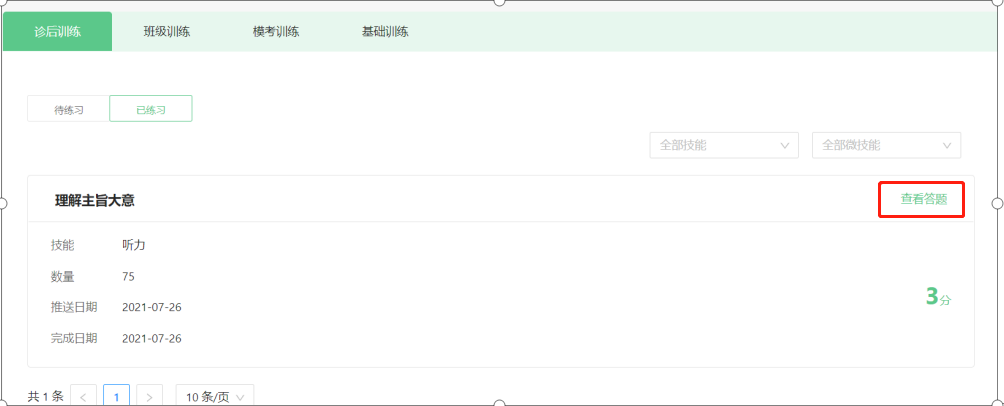 日常训练
Enrich Learning Empower Teaching
课中
若学校开通了诊断模块，则显示“诊后训练”。学生在做完诊断测试后，可制定训练计划，然后开始训练。
开始训练后，包括“待练习”与“已练习”两个模块。在“待练习”中，学生可查看本次训练内容，点击“开始训练”可以进行答题。
班级训练
模考训练
基础训练
诊后训练
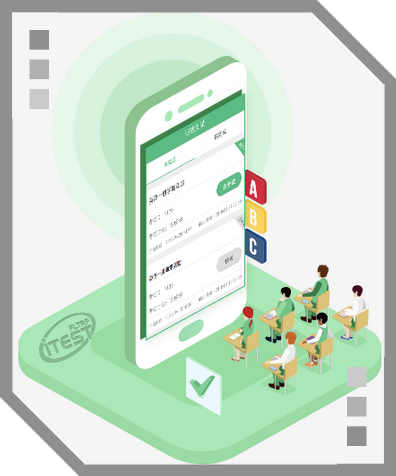 在“班级训练”中，学生可以根据训练名称查询当前未开始或者正在进行的以及已结束的班级训练。在“当前训练”中，学生可以看到训练的名称、总分、时间以及成绩。点击“继续训练”，学生可进入训练界面进行作答。
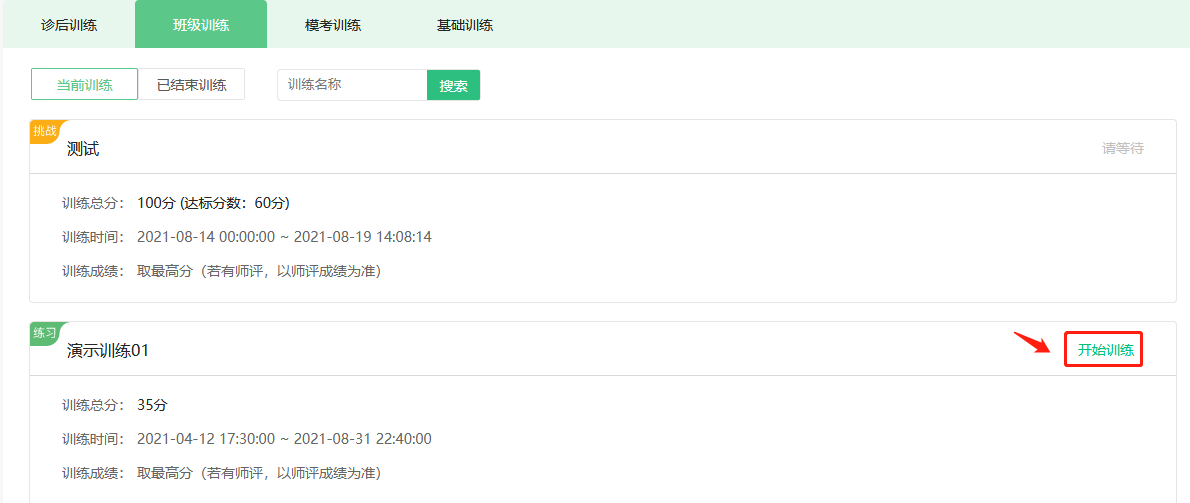 日常训练
Enrich Learning Empower Teaching
课中
若学校开通了诊断模块，则显示“诊后训练”。学生在做完诊断测试后，可制定训练计划，然后开始训练。
开始训练后，包括“待练习”与“已练习”两个模块。在“待练习”中，学生可查看本次训练内容，点击“开始训练”可以进行答题。
班级训练
模考训练
基础训练
诊后训练
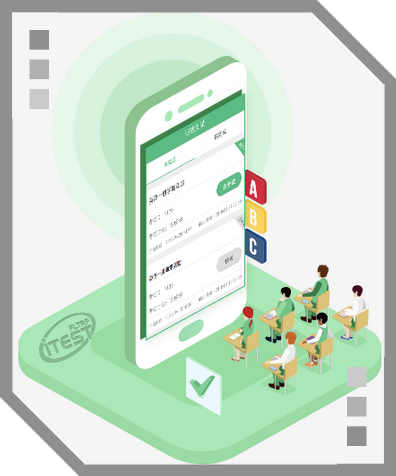 作答完成后，页面右下角会显示“作答成绩”以及“是、否达标”，如果对成绩不满意，学生可以点击“再来一次”按钮，再次进行作答。
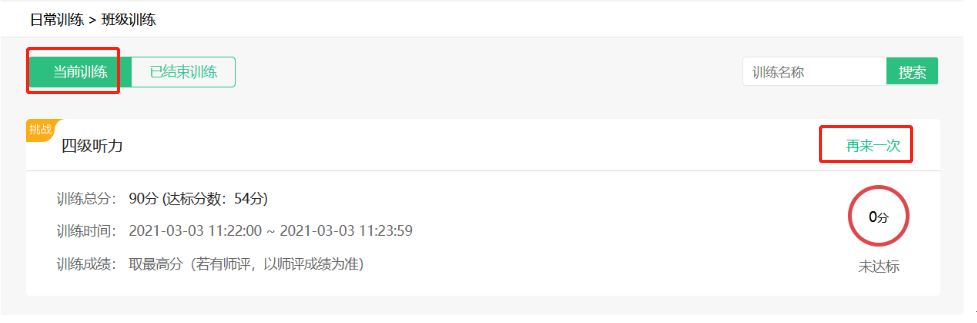 日常训练
Enrich Learning Empower Teaching
课中
若学校开通了诊断模块，则显示“诊后训练”。学生在做完诊断测试后，可制定训练计划，然后开始训练。
开始训练后，包括“待练习”与“已练习”两个模块。在“待练习”中，学生可查看本次训练内容，点击“开始训练”可以进行答题。
班级训练
模考训练
基础训练
诊后训练
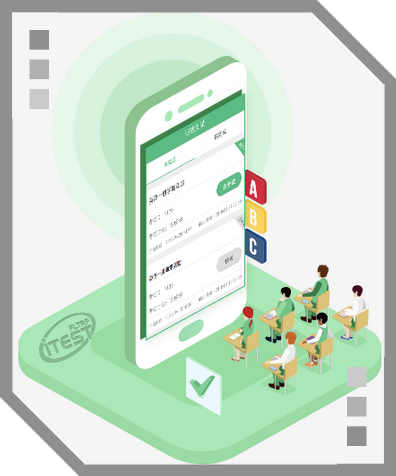 在“已结束训练”界面，可以看到训练总分、时间、训练成绩以及是否达标，点击“查看答案”按钮可以查看训练的详细信息。
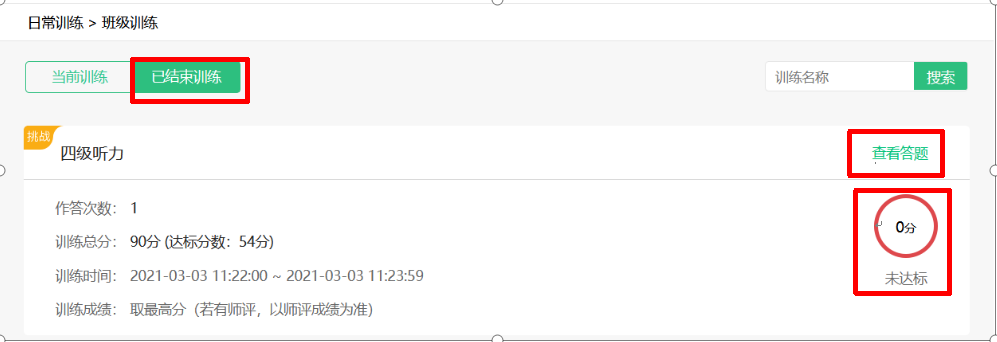 日常训练
Enrich Learning Empower Teaching
课中
若学校开通了诊断模块，则显示“诊后训练”。学生在做完诊断测试后，可制定训练计划，然后开始训练。
开始训练后，包括“待练习”与“已练习”两个模块。在“待练习”中，学生可查看本次训练内容，点击“开始训练”可以进行答题。
模考训练
基础训练
班级训练
诊后训练
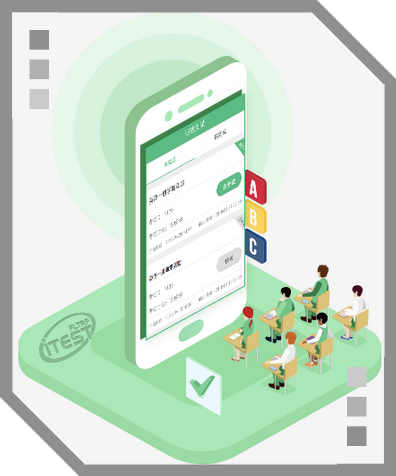 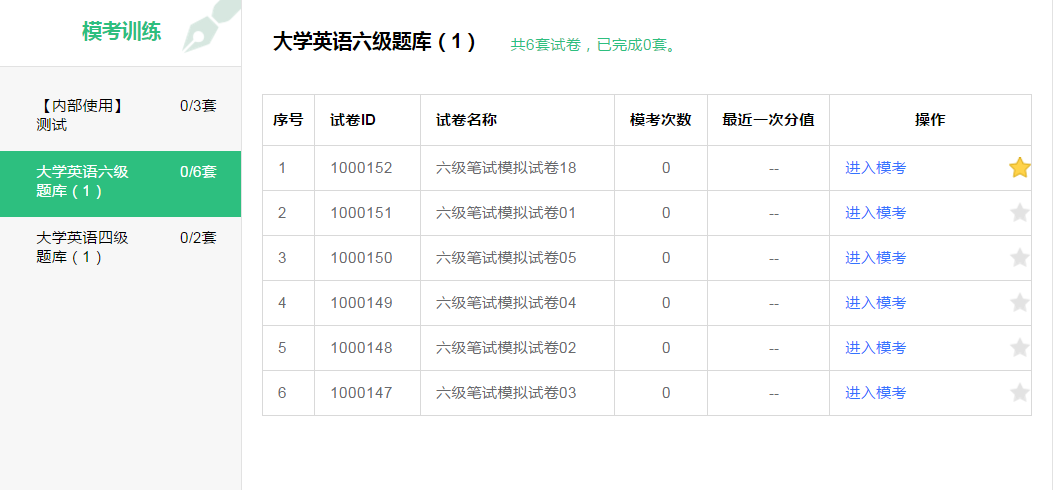 日常训练
Enrich Learning Empower Teaching
课中
若学校开通了诊断模块，则显示“诊后训练”。学生在做完诊断测试后，可制定训练计划，然后开始训练。
开始训练后，包括“待练习”与“已练习”两个模块。在“待练习”中，学生可查看本次训练内容，点击“开始训练”可以进行答题。
基础训练
班级训练
模考训练
诊后训练
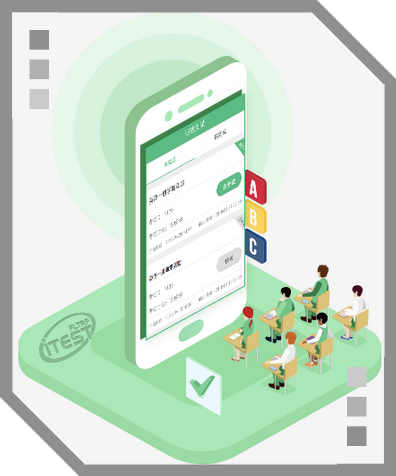 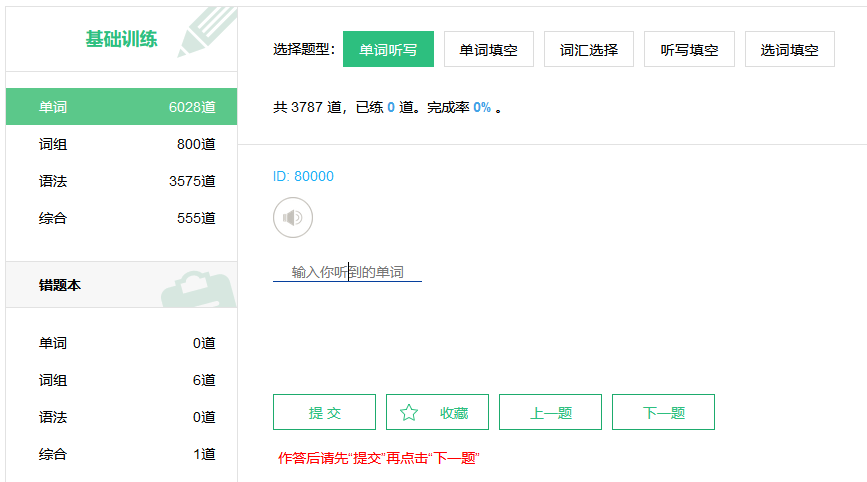 日常训练
Enrich Learning Empower Teaching
课中
若学校开通了诊断模块，则显示“诊后训练”。学生在做完诊断测试后，可制定训练计划，然后开始训练。
开始训练后，包括“待练习”与“已练习”两个模块。在“待练习”中，学生可查看本次训练内容，点击“开始训练”可以进行答题。
学生可点击更多数据，根据时间段查看自己参加的所有班级训练、模考训练、基础训练和诊后训练的统计数据，统计数据以得分曲线图和训练明细的形式显示。
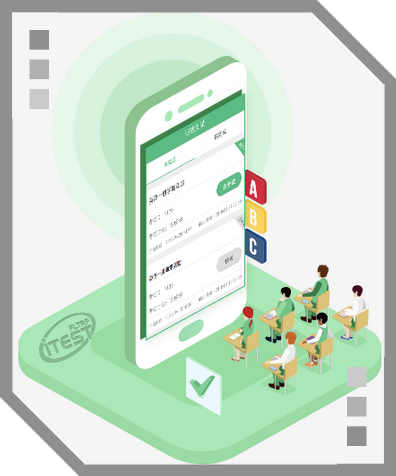 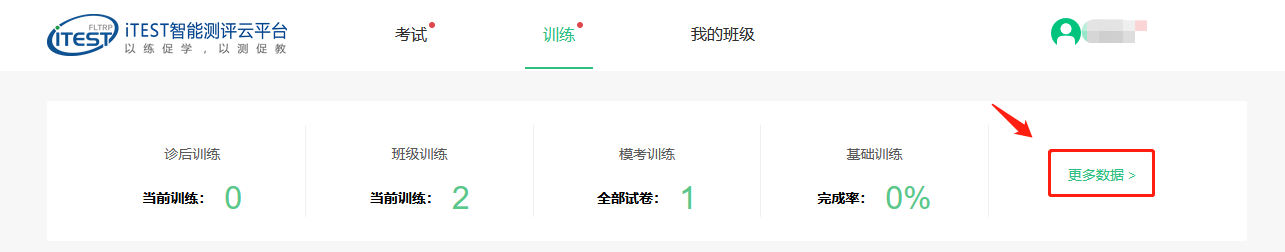 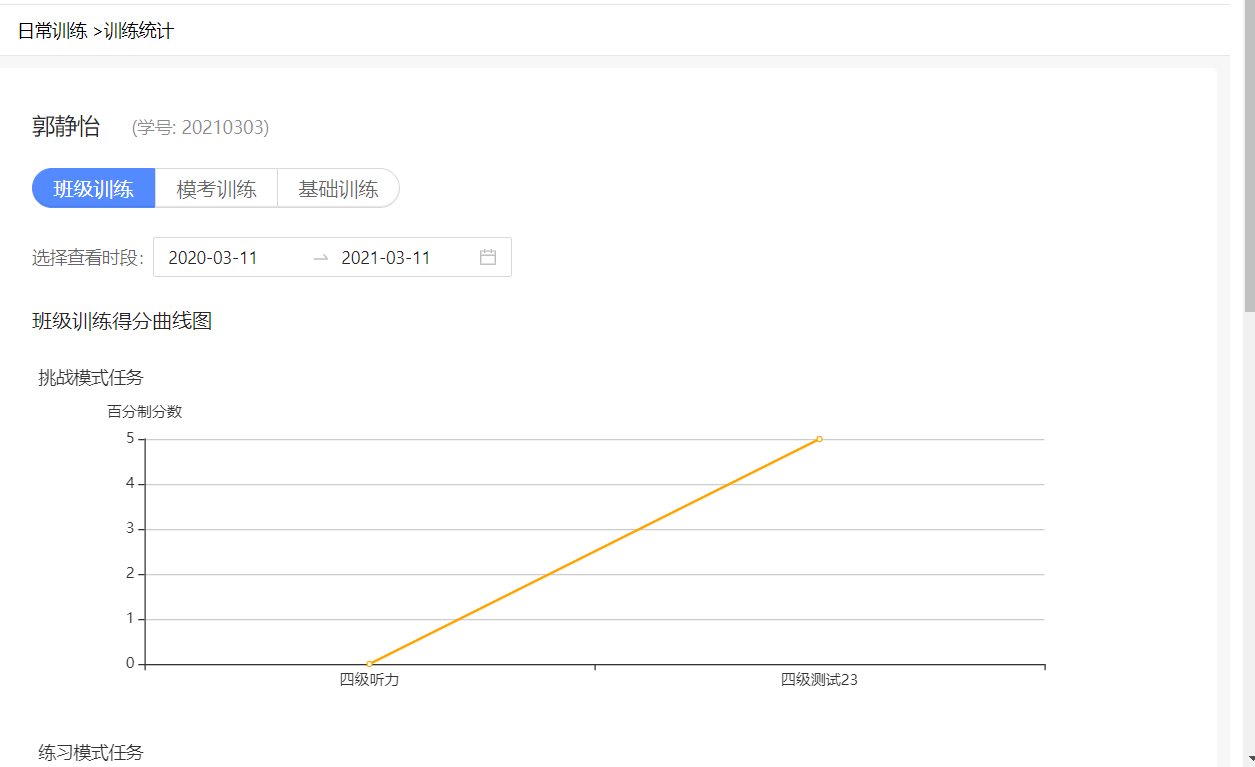 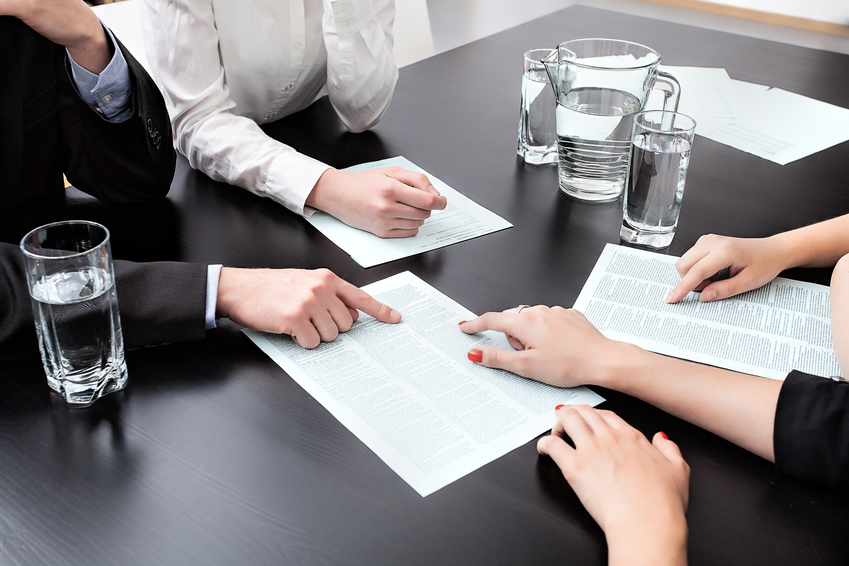 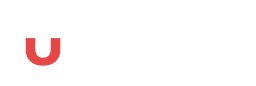 在线答疑
您在使用中如有任何问题，可选择以下途径解决：
01
02
03
官网首页【帮助中心】
UNIPUS官方服务号
进入系统【在线咨询】
进入iTEST首页，点击页面下方的帮助中心。
视个人角色，可分别点选管理员、教师、学生查看常见问题的解决方案。
教师也可登录后，点击页面右下方的“在线咨询”标志。可选择线上答疑或人工答疑，帮助您高效解决问题。
进入服务号，点击下方菜单【在线客服】或直接回复产品名称（如“iTEST”）进行在线咨询。点击下方菜单【操作指南】可获取产品操作视频。
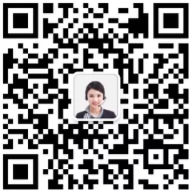 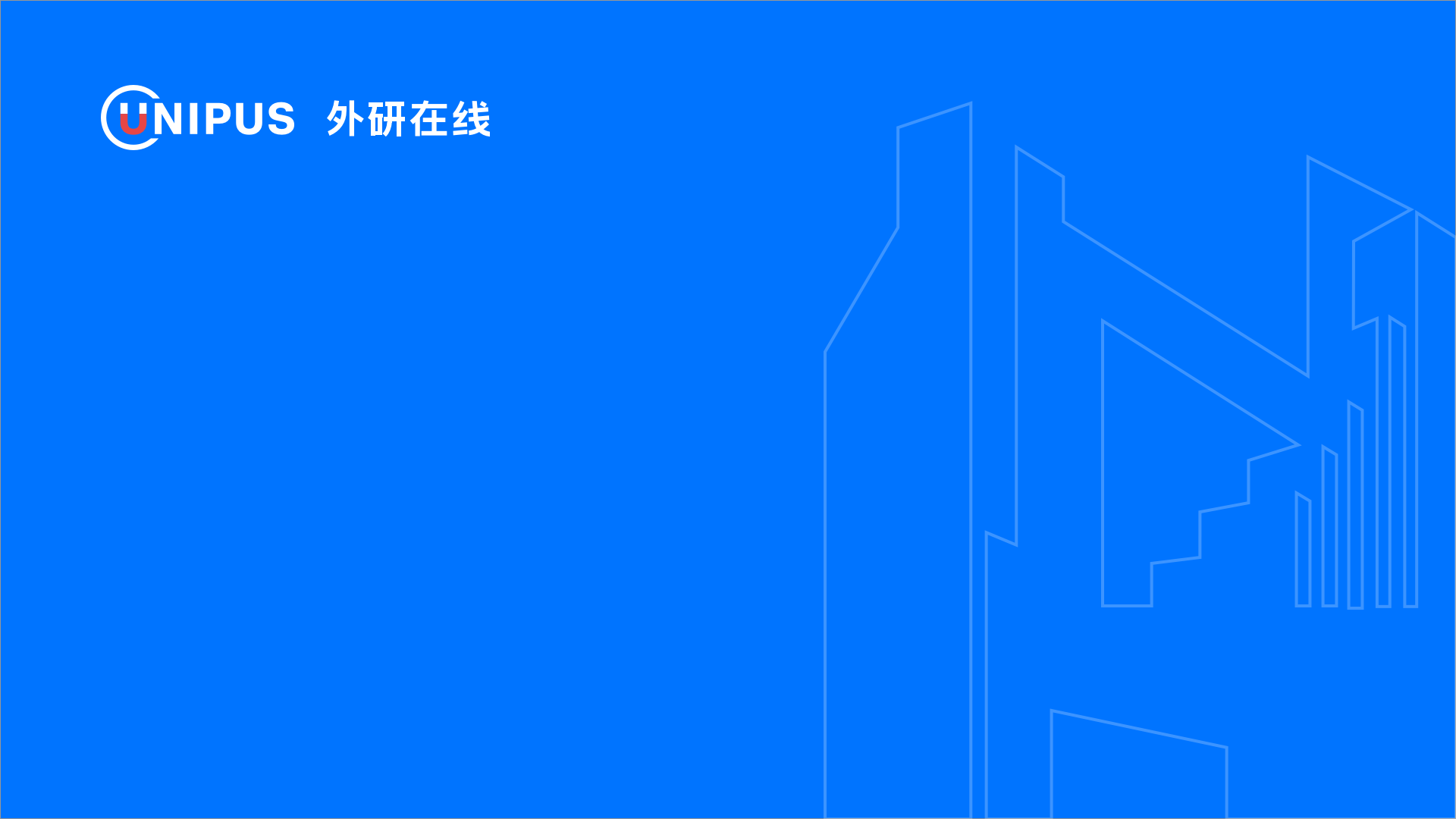 BBAAD9C20180234D78A0072836F0B46062B9B20715048B20A6D98139B1532BF60B44BC38916EFB0222692908C84601EBEFF921AA61D02B411BBFC202745E22D524F665ADBA25769744C22C076802468F5E40E9EA74477153B8EBE19701812C28DCC6229FDE3
2/0/2/3
THANKS!
外研在线数字科技有限公司